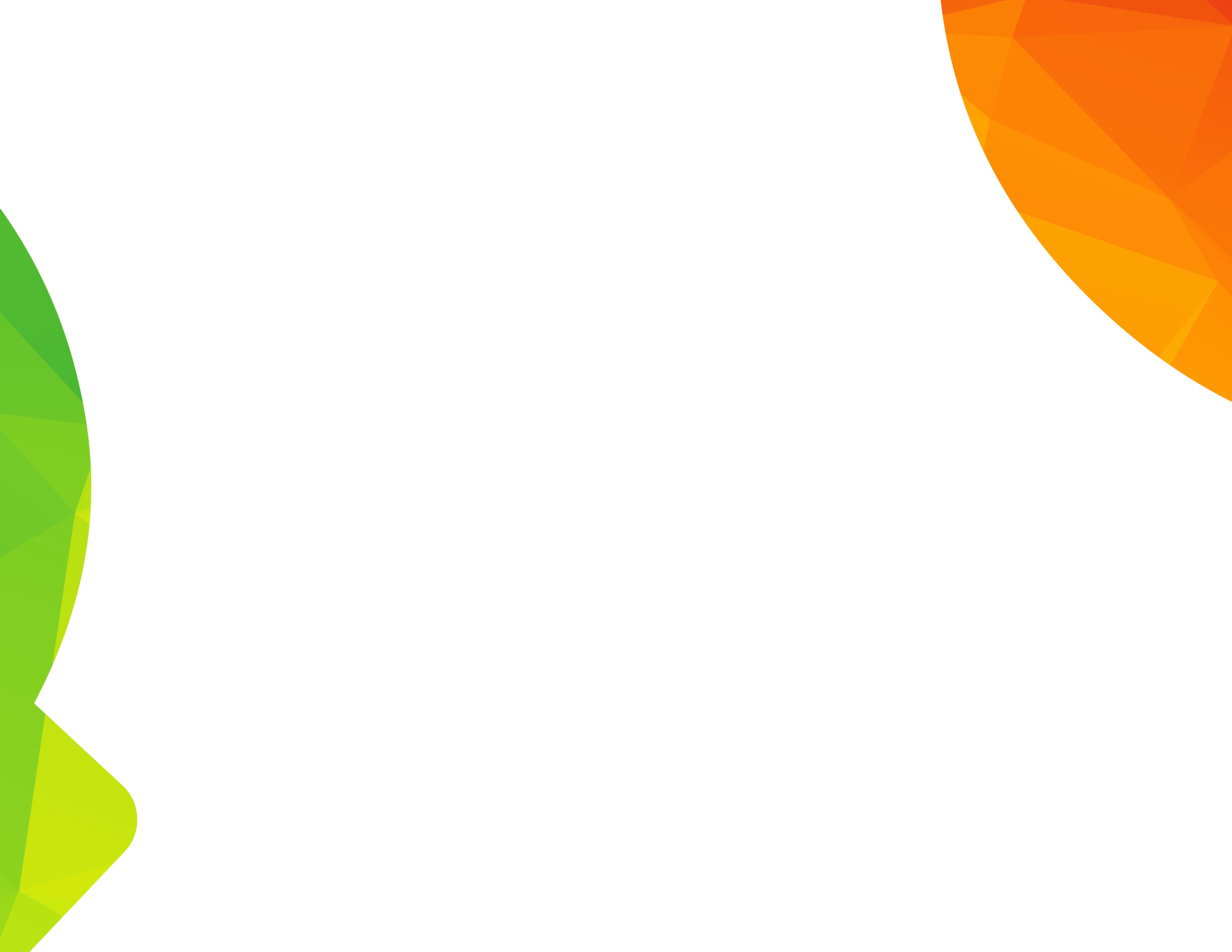 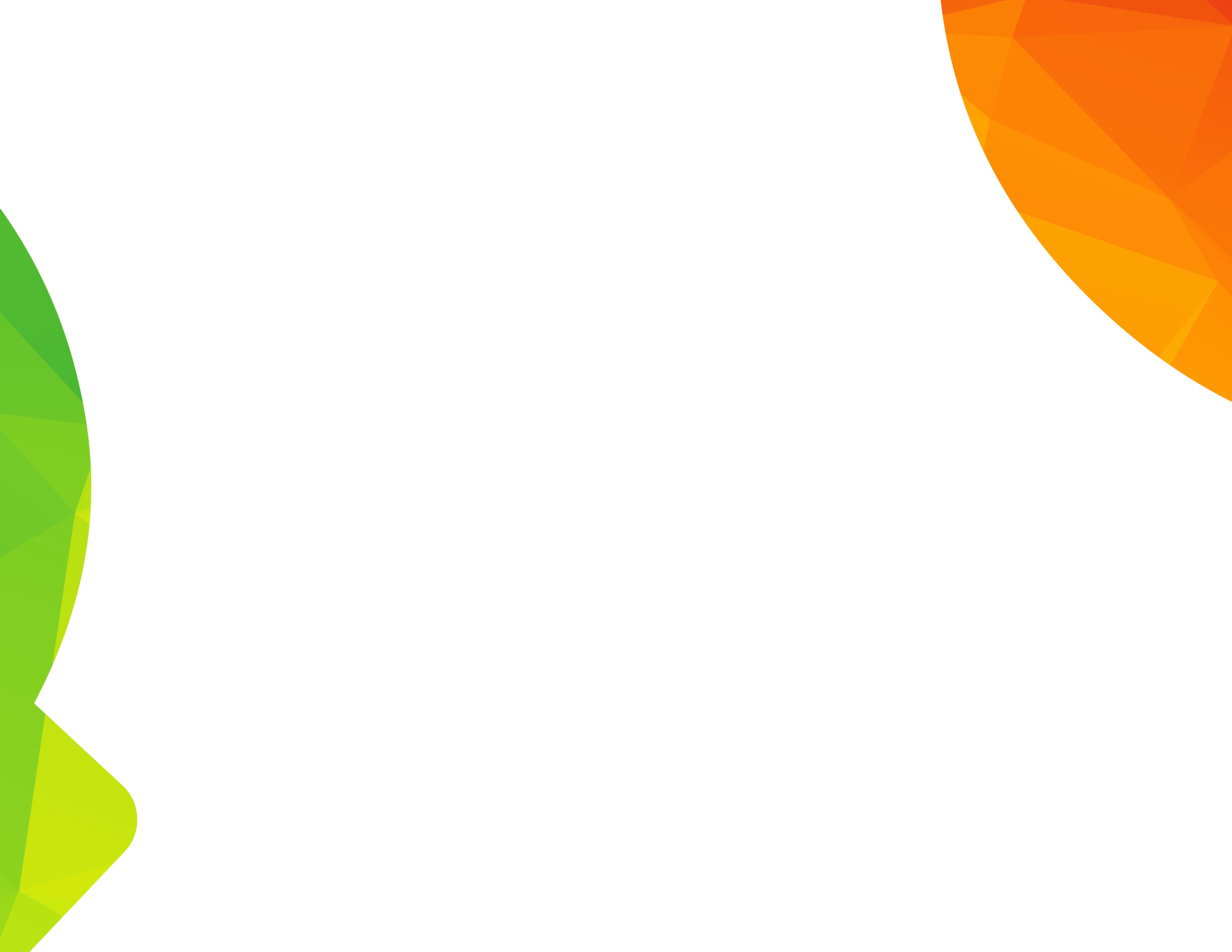 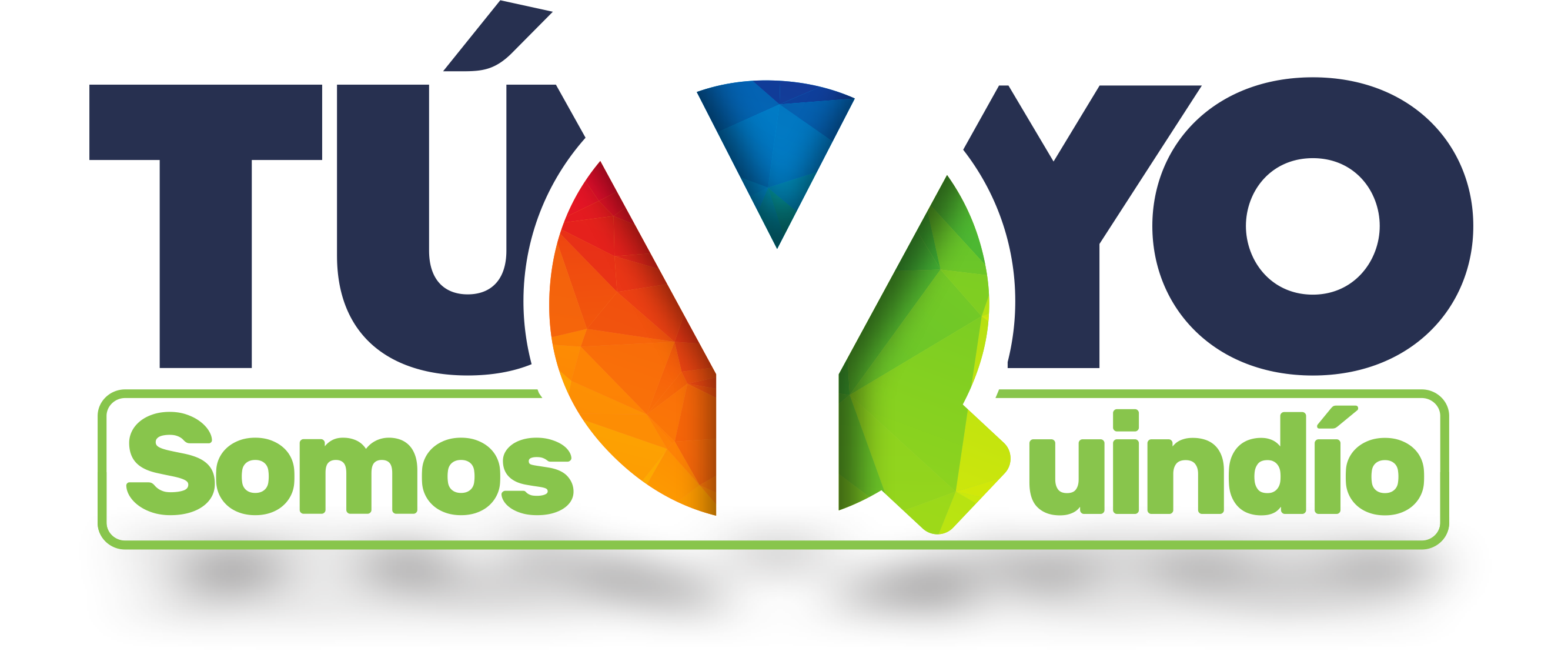 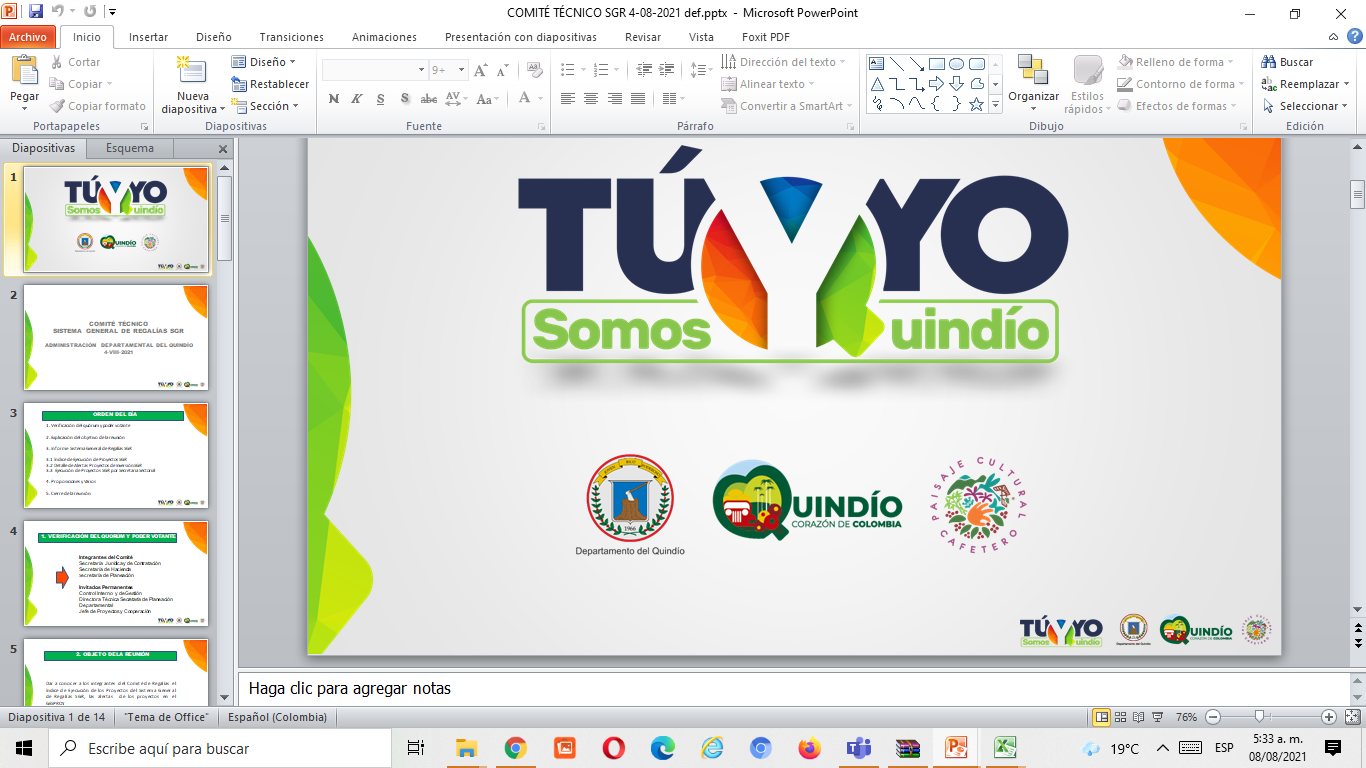 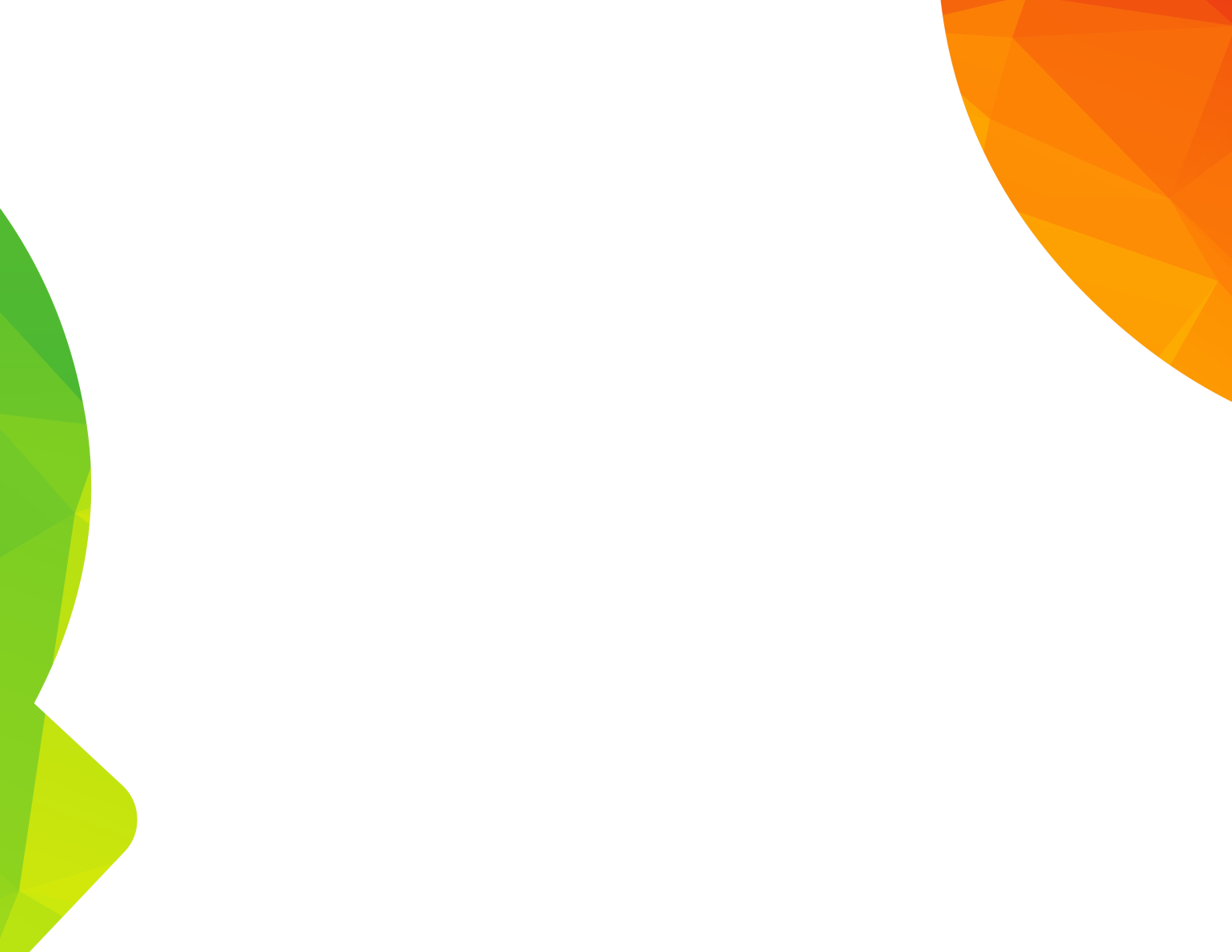 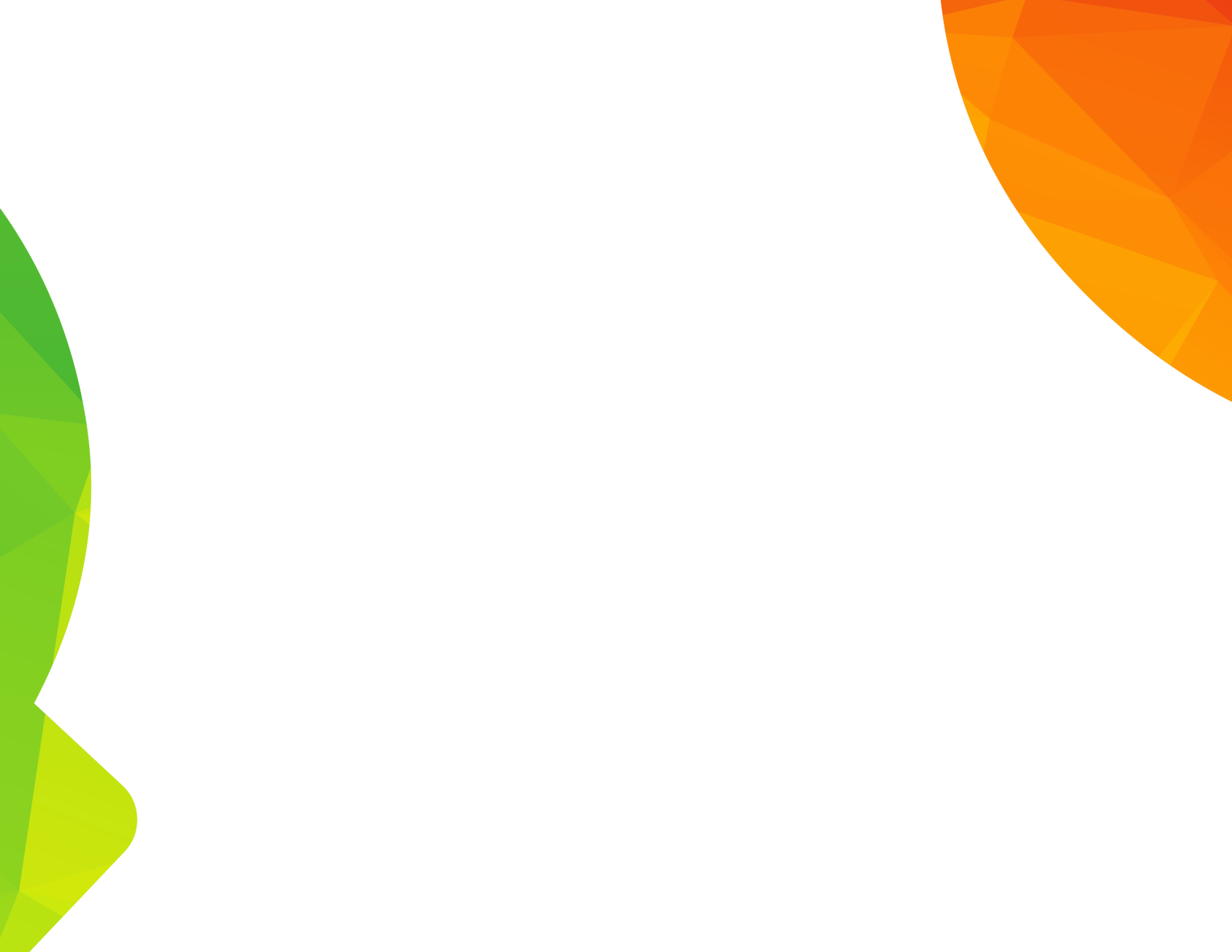 ESTADO DE EJECUCIÓN
PLAN OPERATIVO ANUAL DE INVERSIONES POAI SECRETARÍA TECNOLOGÍAS DE LA INFORMACIÓN Y COMUNICACIÓN CON CORTE AL  
30 DE SEPTIEMBRE DE 2022
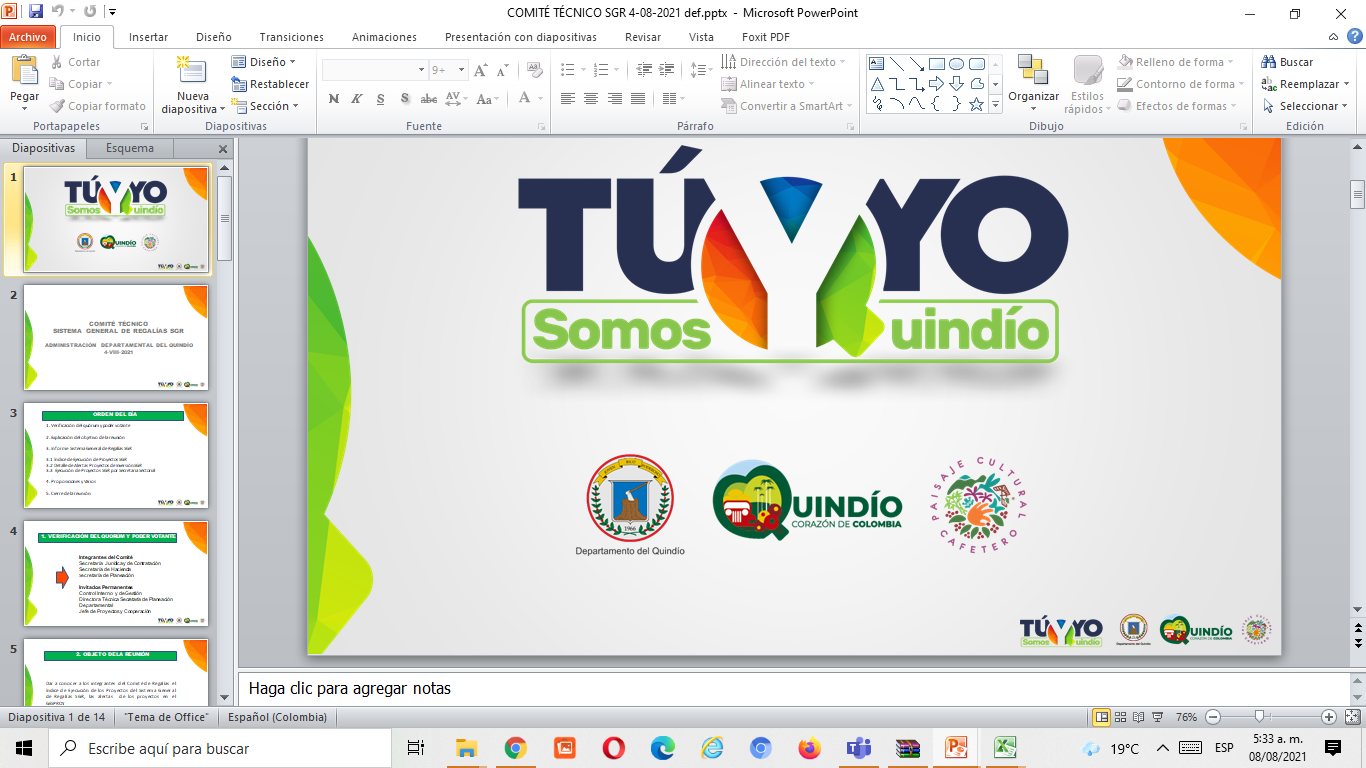 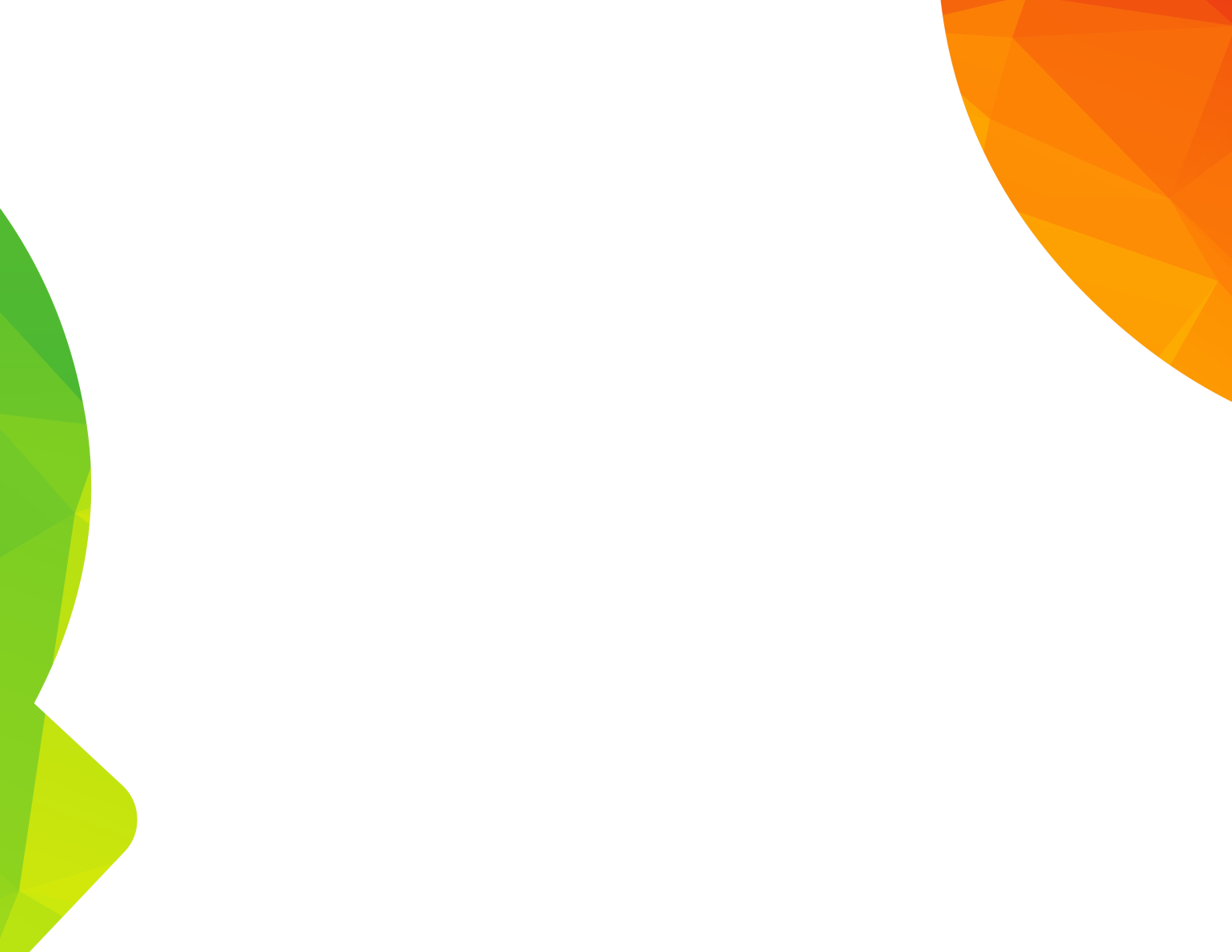 ESTADO DE EJECUCIÓN GASTOS DE INVERSIÓN SECRETARÍA DE TECNOLOGÍAS DE LA INFORMACIÓN Y COMUNICACIÓN CON CORTE AL 30 DE SEPTIEMBRE DE 2022
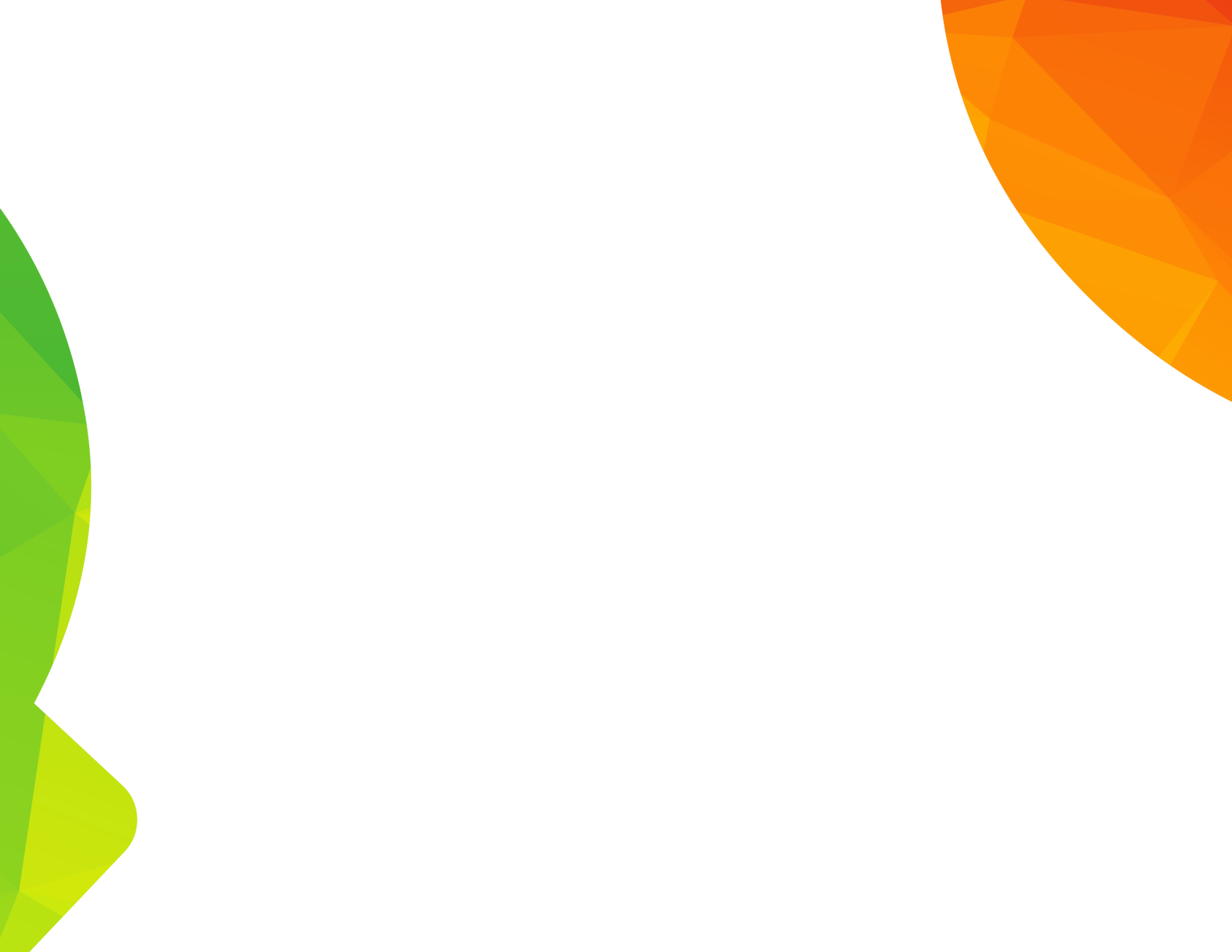 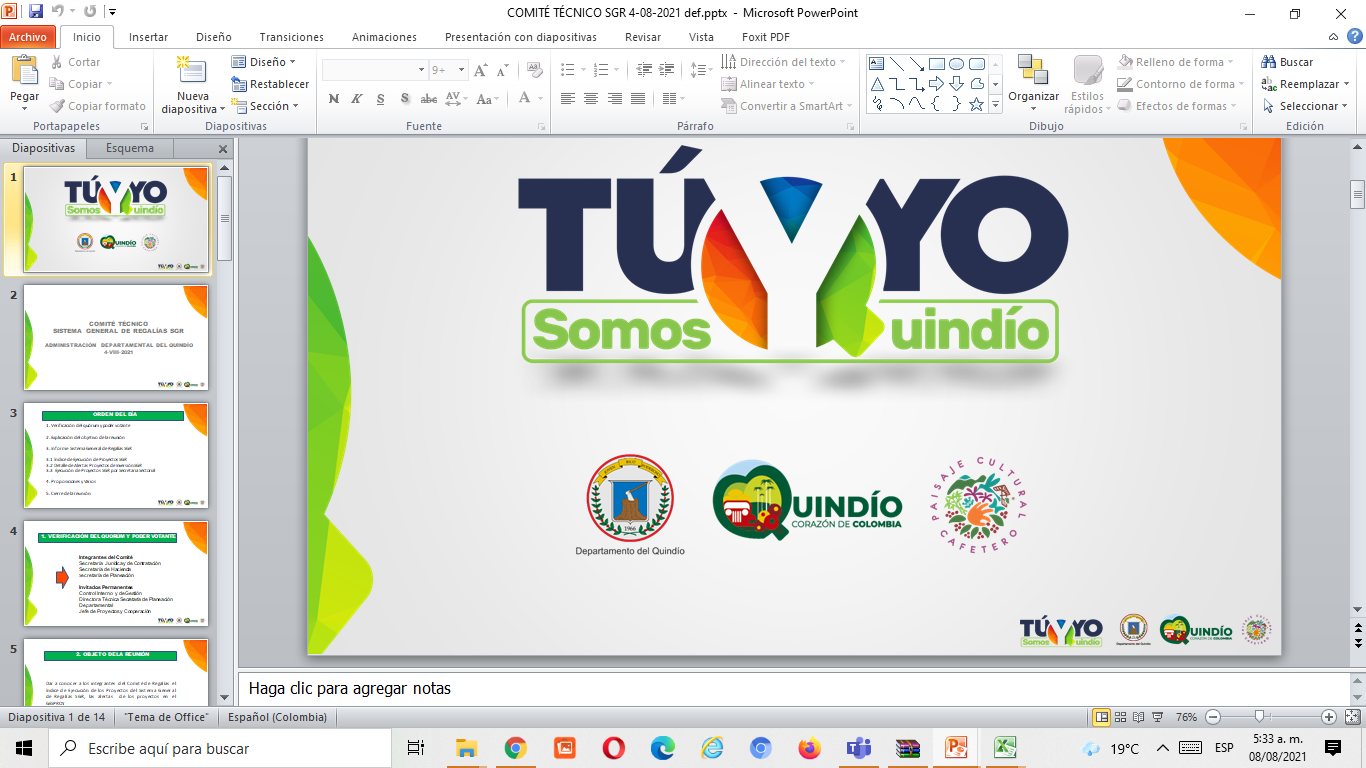 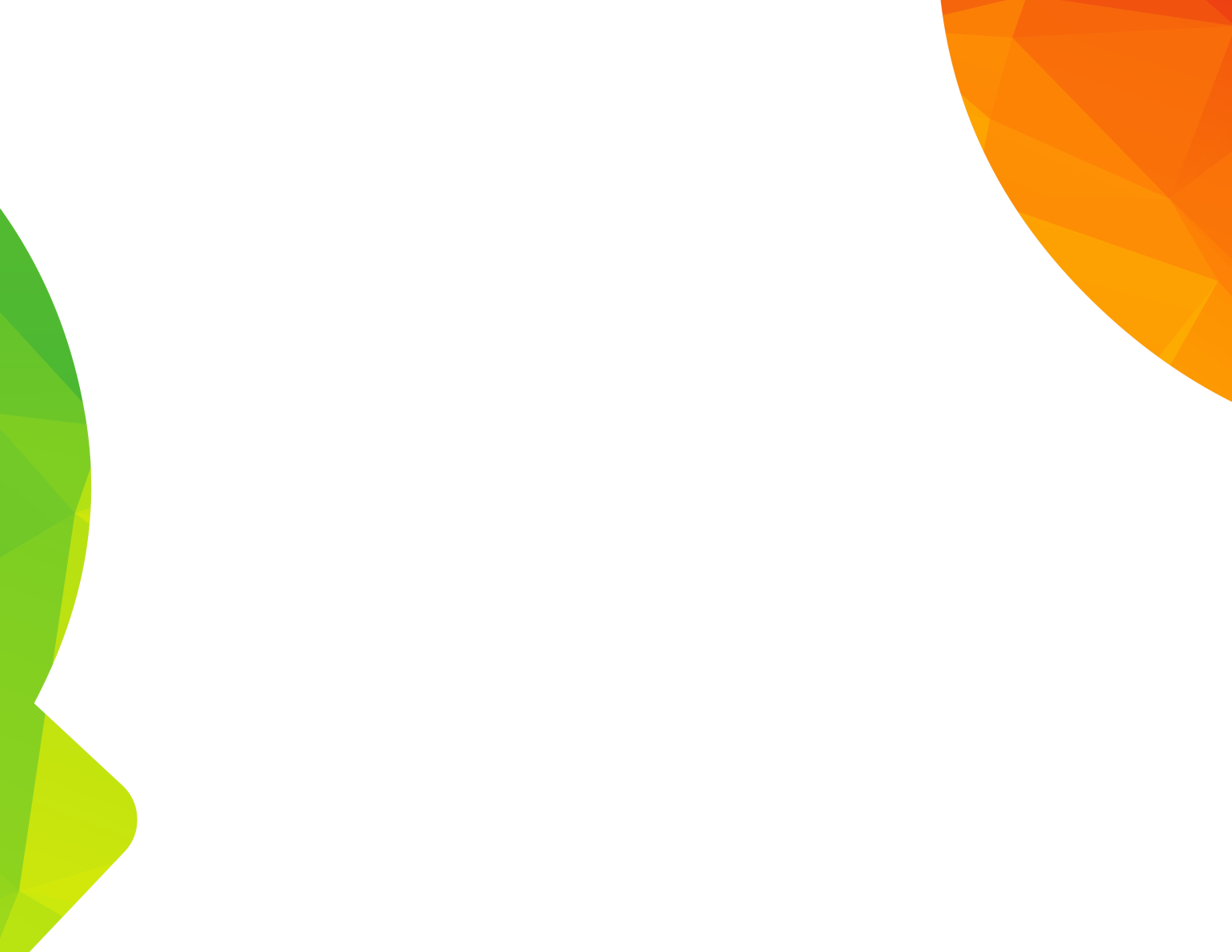 ESTADO DE EJECUCIÓN GASTOS DE INVERSIÓN POR FUENTES DE FINANCIACIÓN TECNOLOGÍAS DE LA INFORMACIÓN Y COMUNICACIÓN CON CORTE AL 30 DE SEPTIEMBRE DE 2022
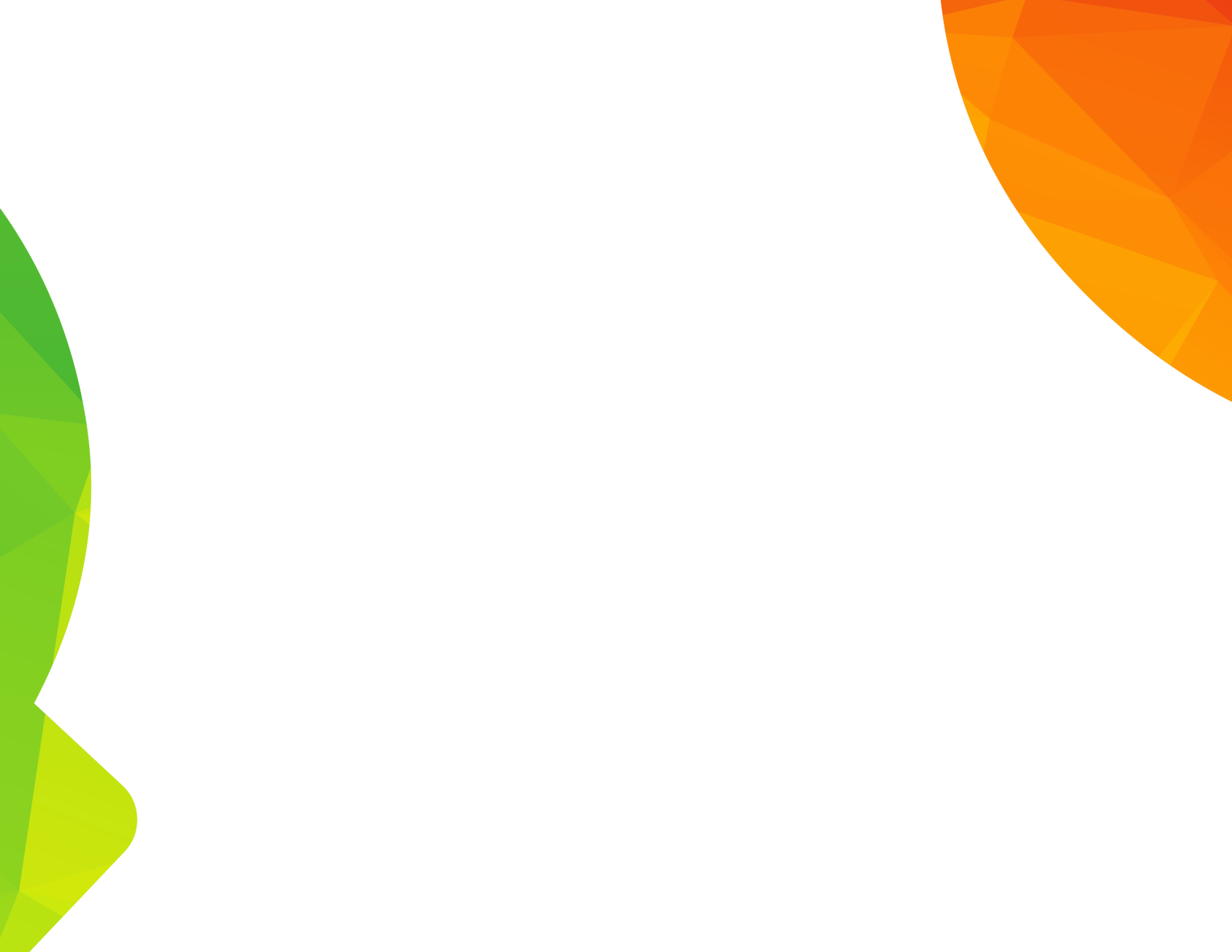 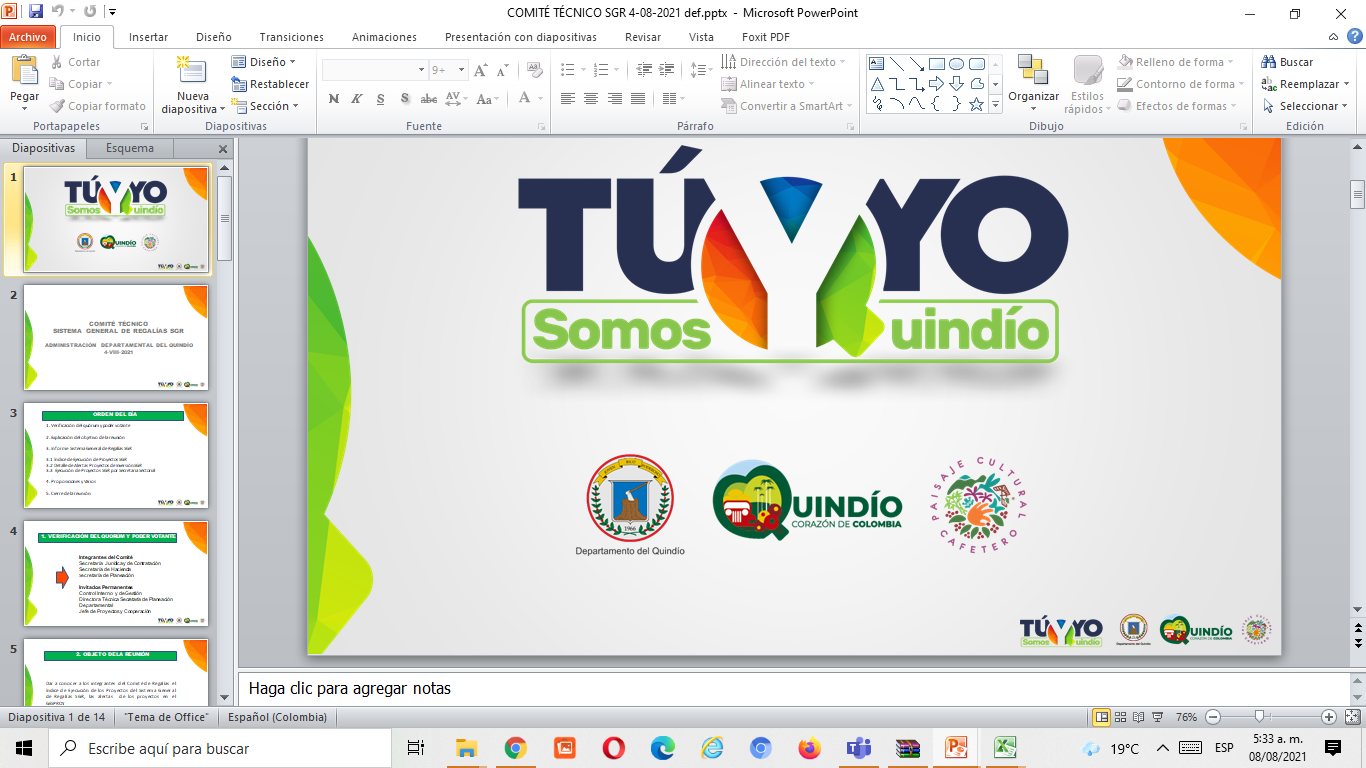 ESTADO DE EJECUCIÓN PROYECTOS DE INVERSIÓN SECRETARÍA DE TECNOLOGÍAS DE LA INFORMACIÓN Y COMUNICACIÓN CON CORTE AL 30 DE SEPTIEMBRE DE 2022
ESTADO DE EJECUCIÓN PROYECTOS DE INVERSIÓN SECRETARÍA DE TECNOLOGÍAS DE LA INFORMACIÓN Y COMUNICACIÓN CON CORTE AL 30 DE SEPTIEMBRE DE 2022
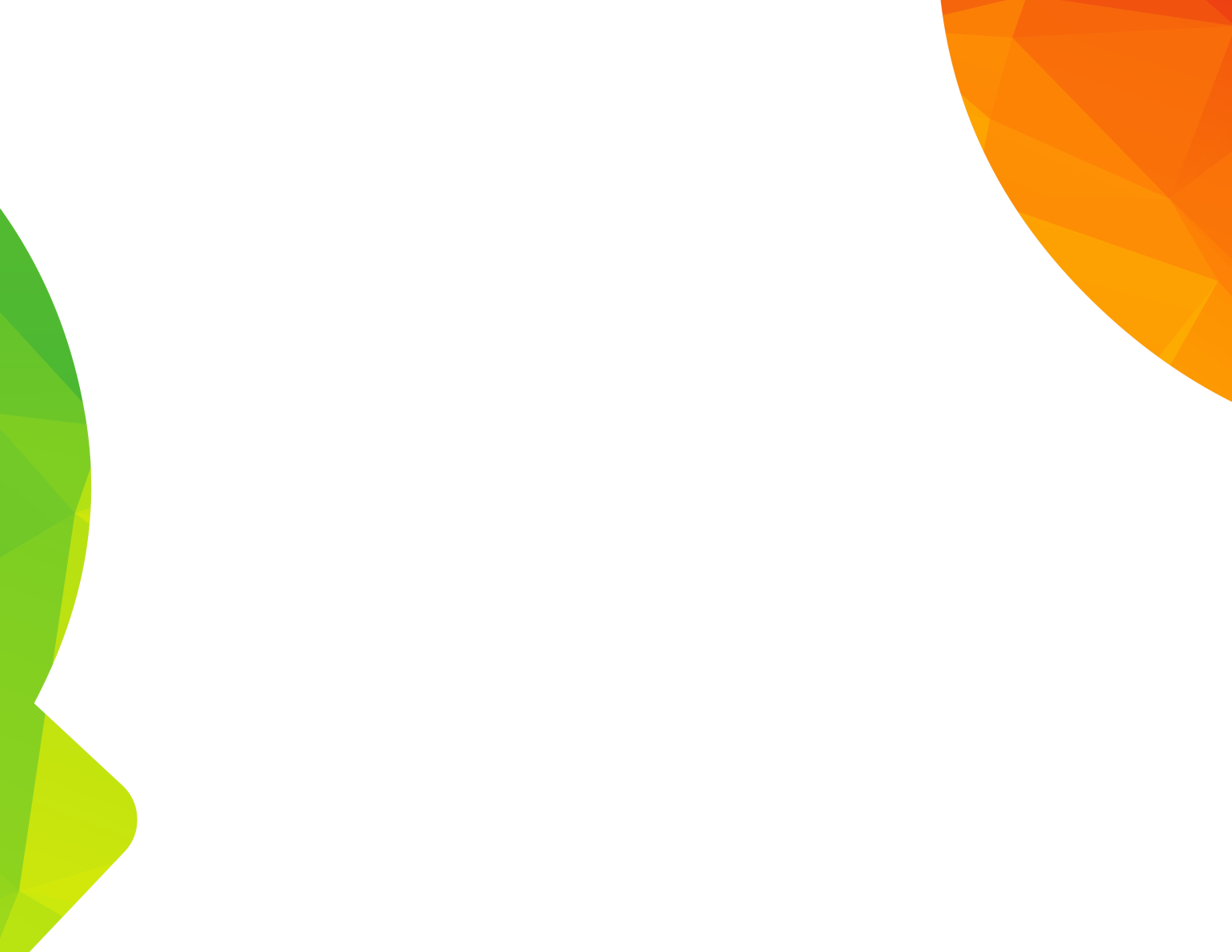 SEMAFORIZACIÓN  ESTADO DE CUMPLIMIENTO METAS PRODUCTO SECRETARÍA TIC CON CORTE AL 30 DE SEPTIEMBRE DE 2022
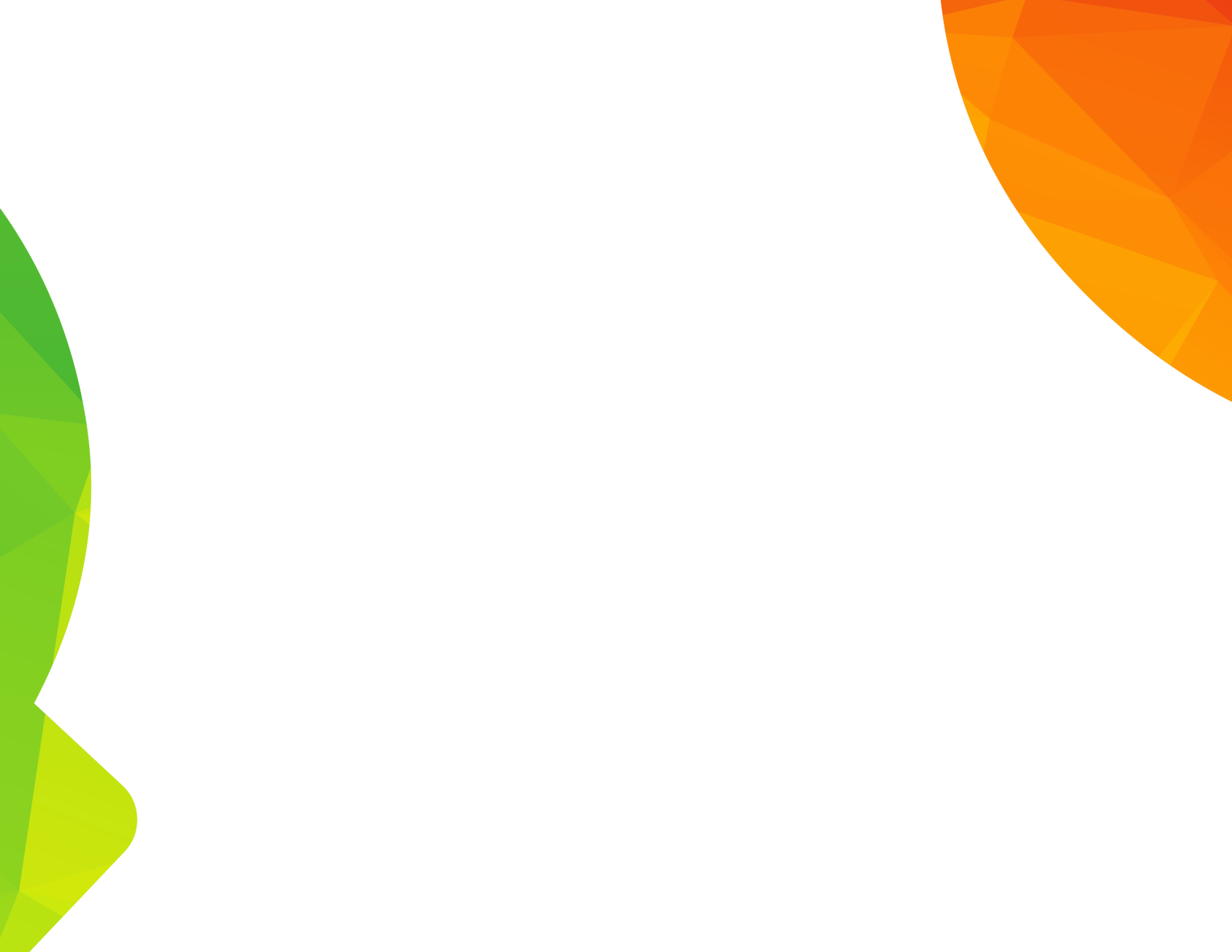 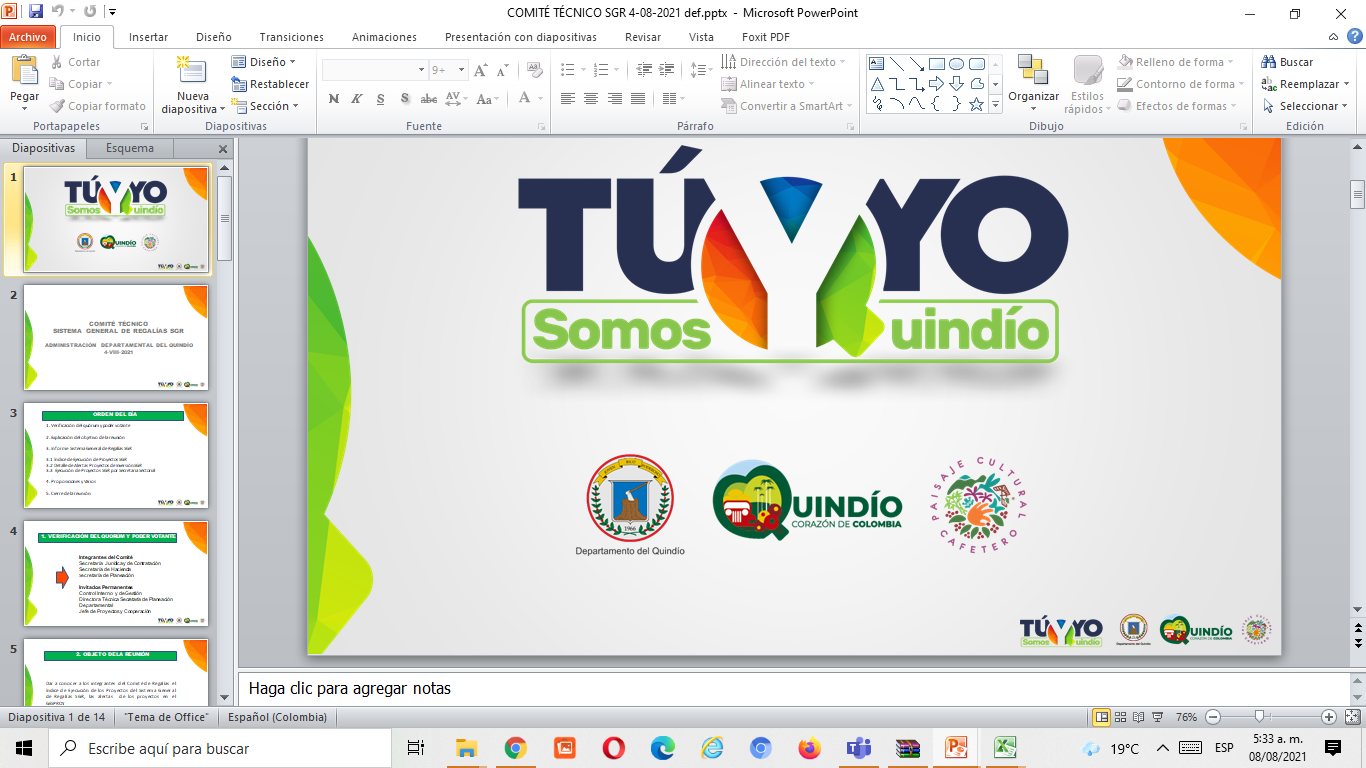 ACUMULADO ESTADO DE CUMPLIMIENTO DE LAS METAS FISICAS  PLAN DE DESARROLLO “TÚ Y YO SOMOS QUINDÍO”
SECRETARÍA  TECNOLOGÍAS DE LA INFORMACIÓN Y LAS COMUNICACIONES TIC CON CORTE AL 30 SEPTIEMBRE DE 2022
ACUMULADO ESTADO DE CUMPLIMIENTO DE LAS METAS FISICAS  PLAN DE DESARROLLO “TÚ Y YO SOMOS QUINDÍO”
SECRETARÍA  TECNOLOGÍAS DE LA INFORMACIÓN Y LAS COMUNICACIONES TIC CON CORTE AL 30 SEPTIEMBRE DE 2022
ACUMULADO ESTADO DE CUMPLIMIENTO DE LAS METAS FISICAS  PLAN DE DESARROLLO “TÚ Y YO SOMOS QUINDÍO”
SECRETARÍA  TECNOLOGÍAS DE LA INFORMACIÓN Y LAS COMUNICACIONES TIC CON CORTE AL 30 SEPTIEMBRE DE 2022
ACUMULADO ESTADO DE CUMPLIMIENTO DE LAS METAS FISICAS  PLAN DE DESARROLLO “TÚ Y YO SOMOS QUINDÍO”
SECRETARÍA  TECNOLOGÍAS DE LA INFORMACIÓN Y LAS COMUNICACIONES TIC CON CORTE AL 30 SEPTIEMBRE DE 2022
ACUMULADO ESTADO DE CUMPLIMIENTO DE LAS METAS FISICAS  PLAN DE DESARROLLO “TÚ Y YO SOMOS QUINDÍO”
SECRETARÍA  TECNOLOGÍAS DE LA INFORMACIÓN Y LAS COMUNICACIONES TIC CON CORTE AL 30 SEPTIEMBRE DE 2022
ACUMULADO ESTADO DE CUMPLIMIENTO DE LAS METAS FISICAS  PLAN DE DESARROLLO “TÚ Y YO SOMOS QUINDÍO”
SECRETARÍA  TECNOLOGÍAS DE LA INFORMACIÓN Y LAS COMUNICACIONES TIC CON CORTE AL 30 SEPTIEMBRE DE 2022
ACUMULADO ESTADO DE CUMPLIMIENTO DE LAS METAS FISICAS  PLAN DE DESARROLLO “TÚ Y YO SOMOS QUINDÍO”
SECRETARÍA  TECNOLOGÍAS DE LA INFORMACIÓN Y LAS COMUNICACIONES TIC CON CORTE AL 30 SEPTIEMBRE DE 2022
ACUMULADO ESTADO DE CUMPLIMIENTO DE LAS METAS FISICAS  PLAN DE DESARROLLO “TÚ Y YO SOMOS QUINDÍO”
SECRETARÍA  TECNOLOGÍAS DE LA INFORMACIÓN Y LAS COMUNICACIONES TIC CON CORTE AL 30 SEPTIEMBRE DE 2022
ACUMULADO ESTADO DE CUMPLIMIENTO DE LAS METAS FISICAS  PLAN DE DESARROLLO “TÚ Y YO SOMOS QUINDÍO”
SECRETARÍA  TECNOLOGÍAS DE LA INFORMACIÓN Y LAS COMUNICACIONES TIC CON CORTE AL 30 SEPTIEMBRE DE 2022
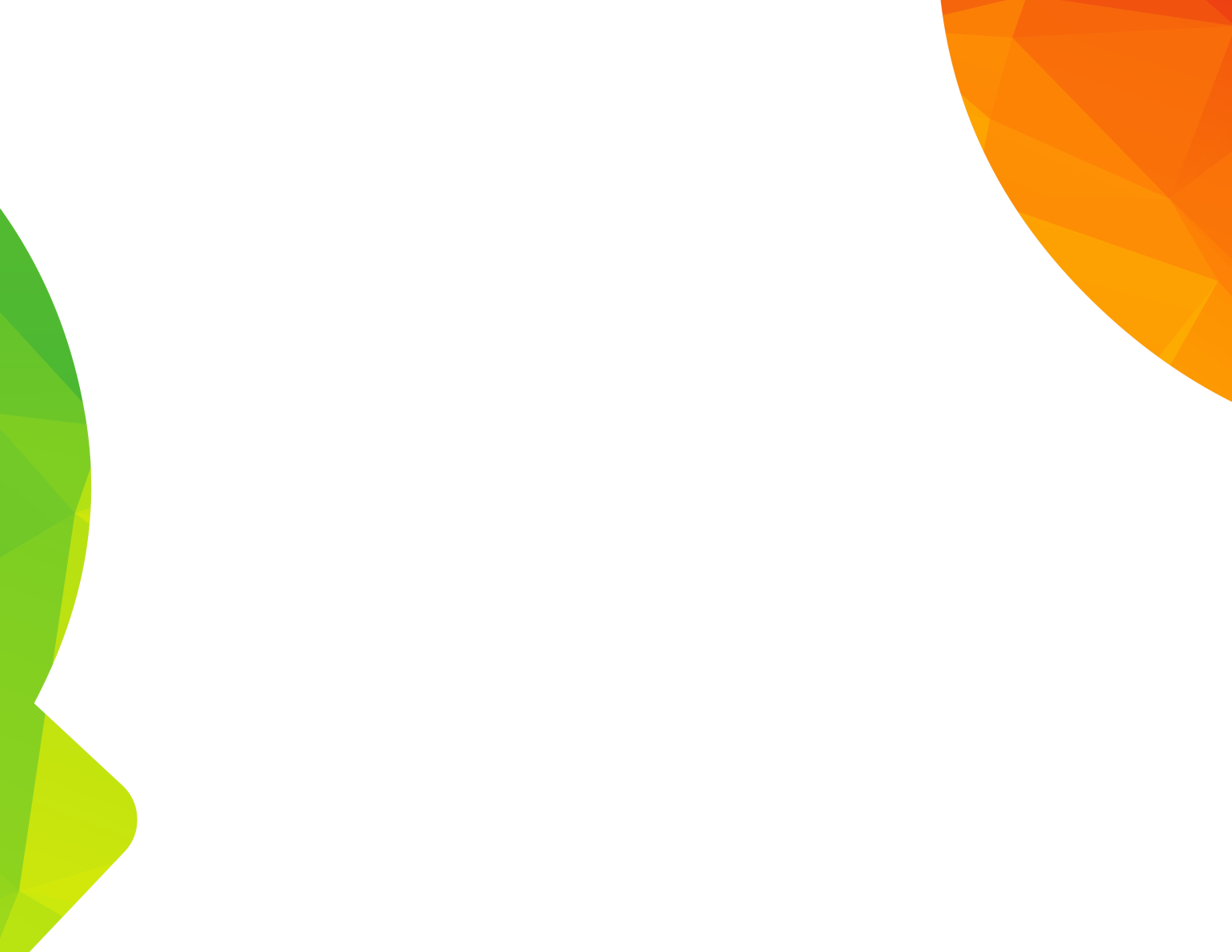 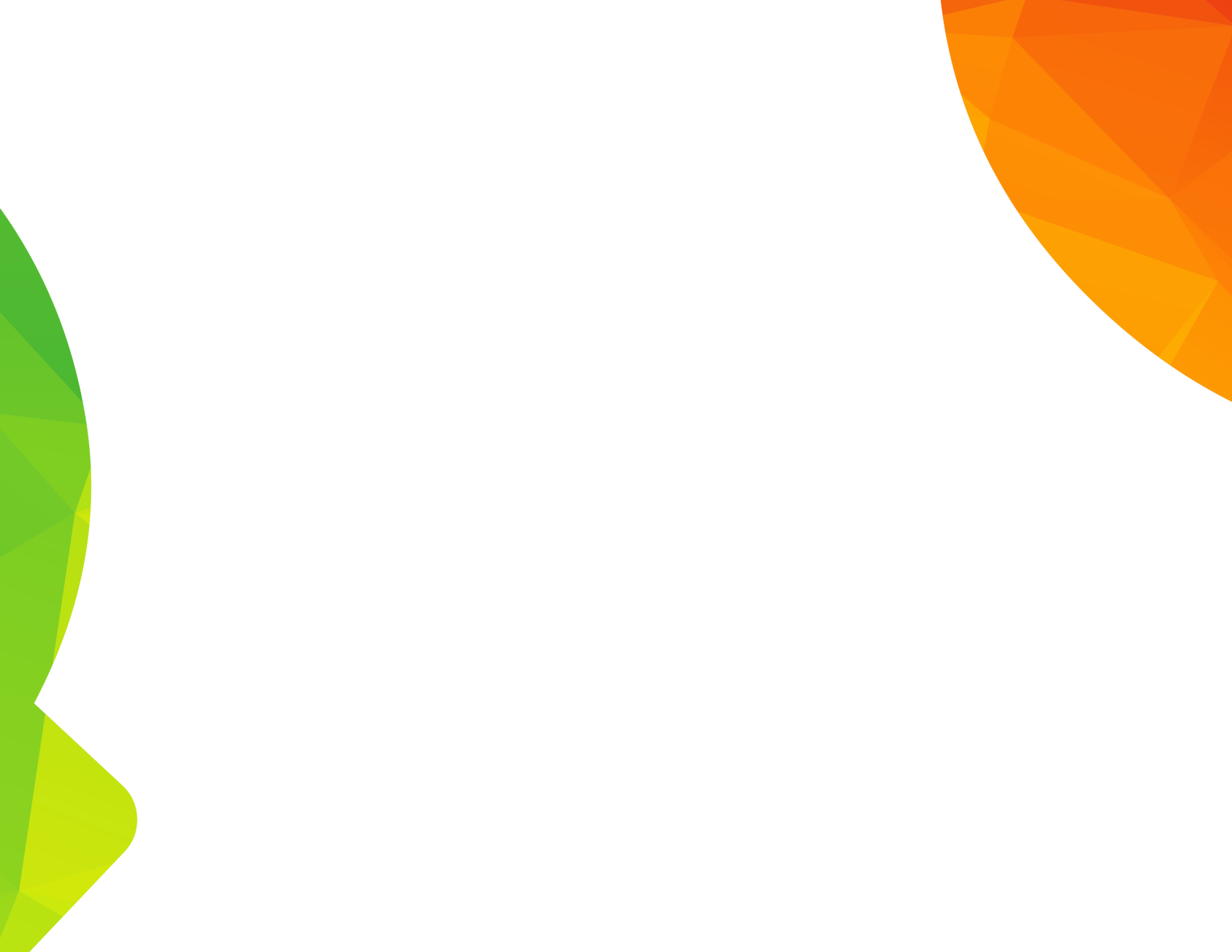 ESTADO DE EJECUCIÓN
SISTEMA GENERAL DE REGALÍAS SGR
SECRETARÍA TECNOLOGIAS DE LA INFORMACIÓN Y COMUNICACIÓN 
 CORTE AL 30 DE SEPTIEMBRE DE 2022
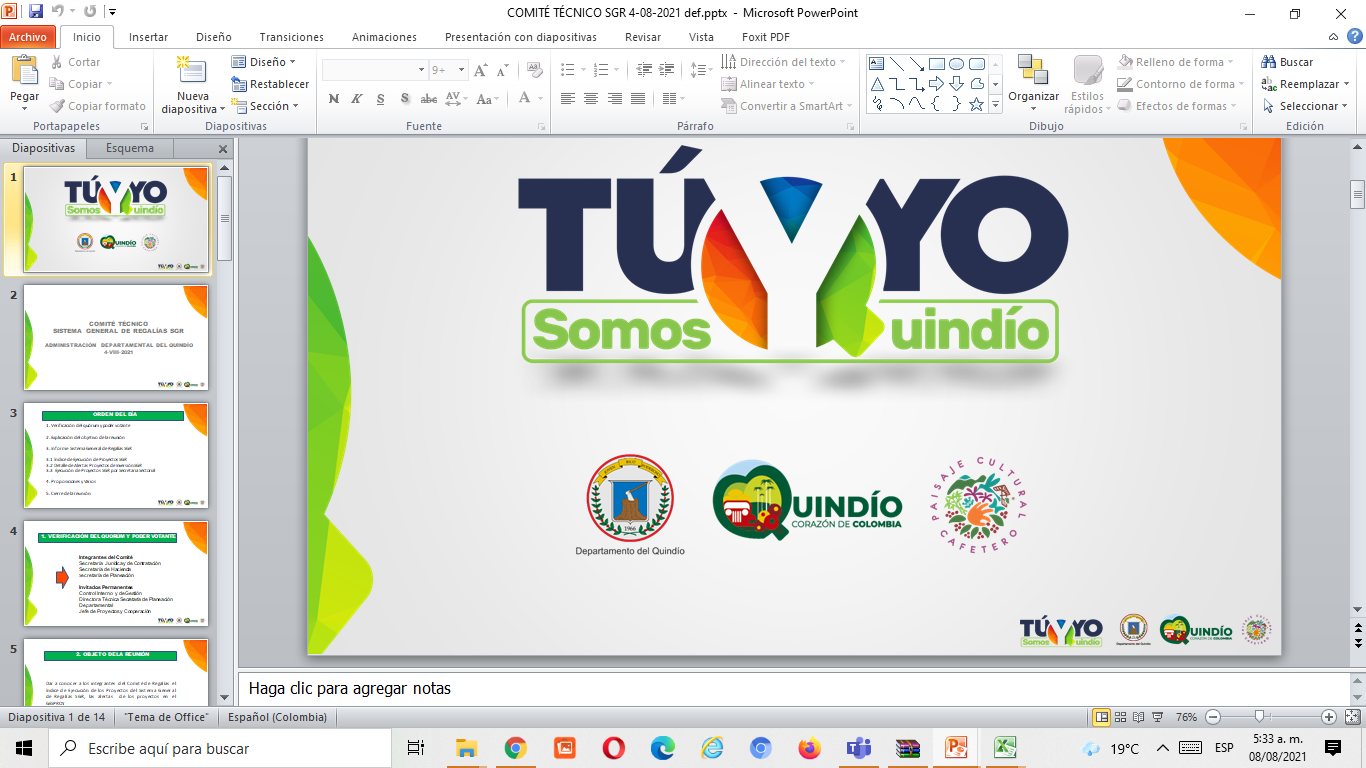 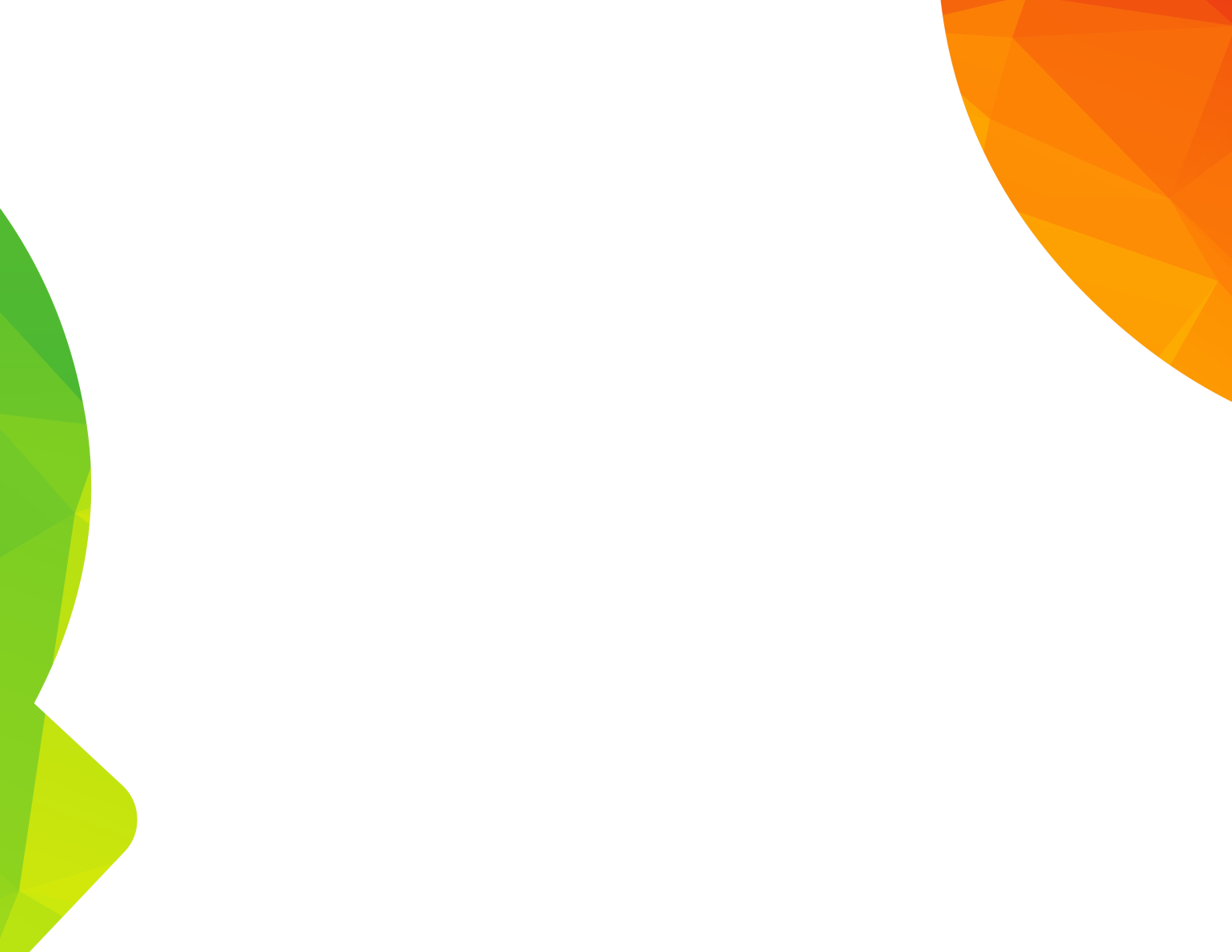 ESTADO DE EJECUCIÓN SISTEMA GENERAL DE REGALÍAS SGR SECRETARÍA DE TECNOLOGIAS DE LA INFORMACIÓN Y COMUNICACIÓN CON CORTE AL 30 DE SEPTIEMBRE DE 2022
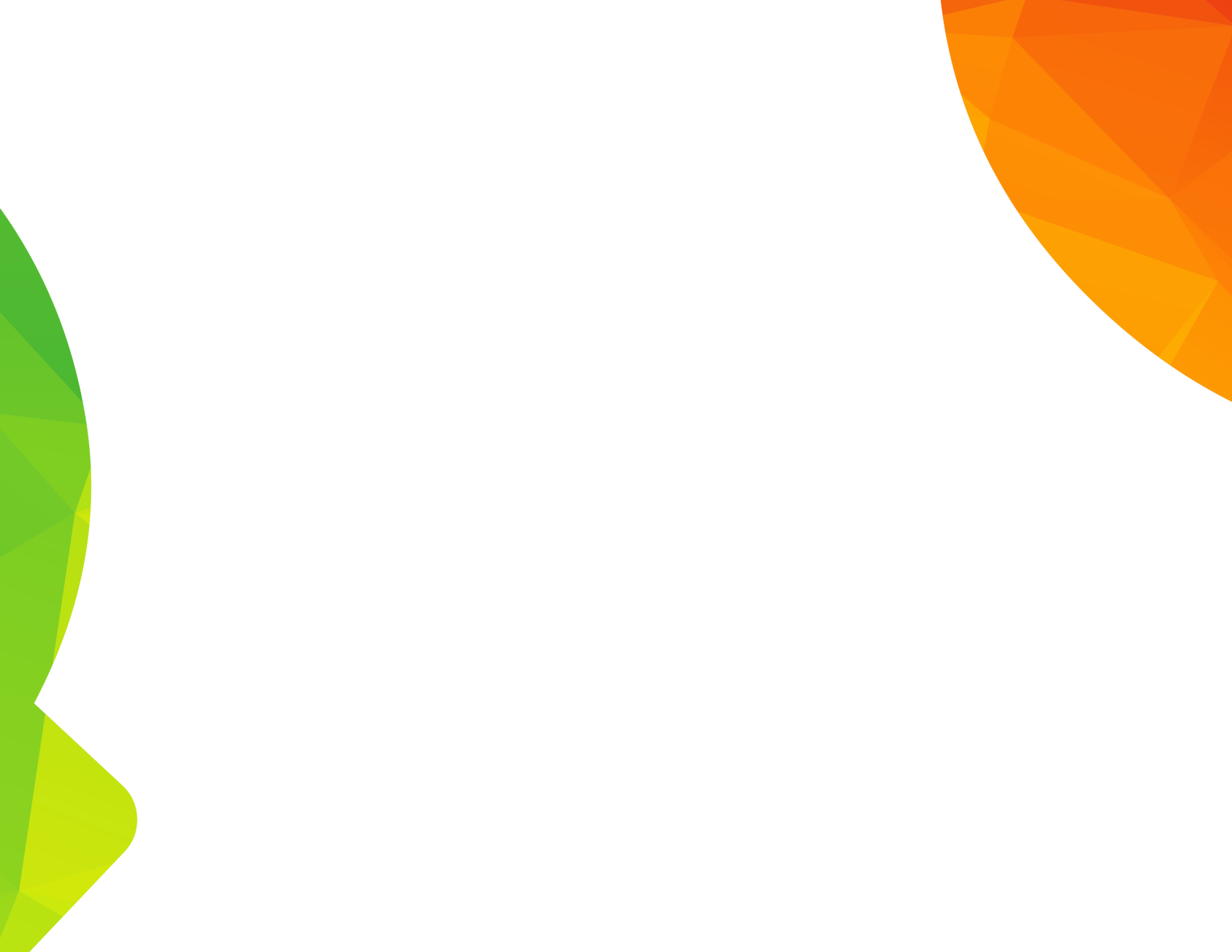 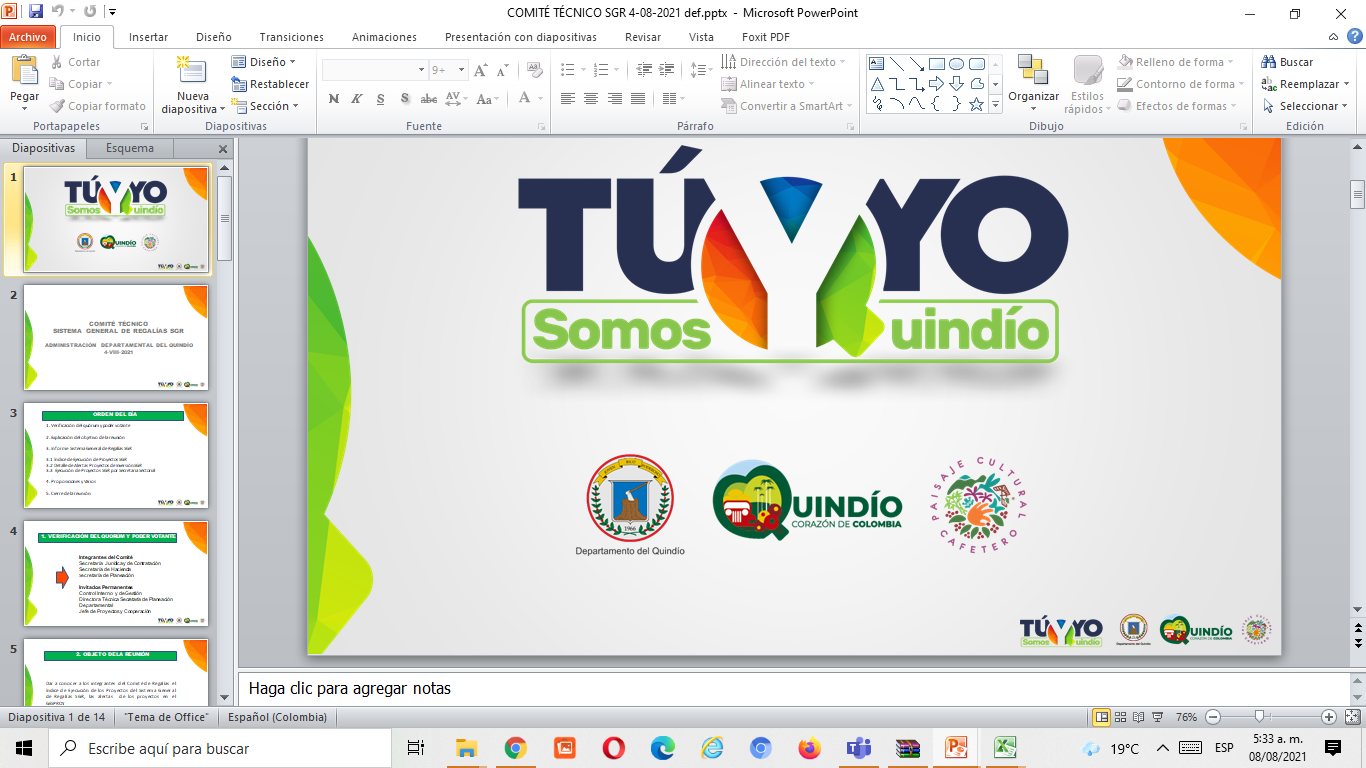 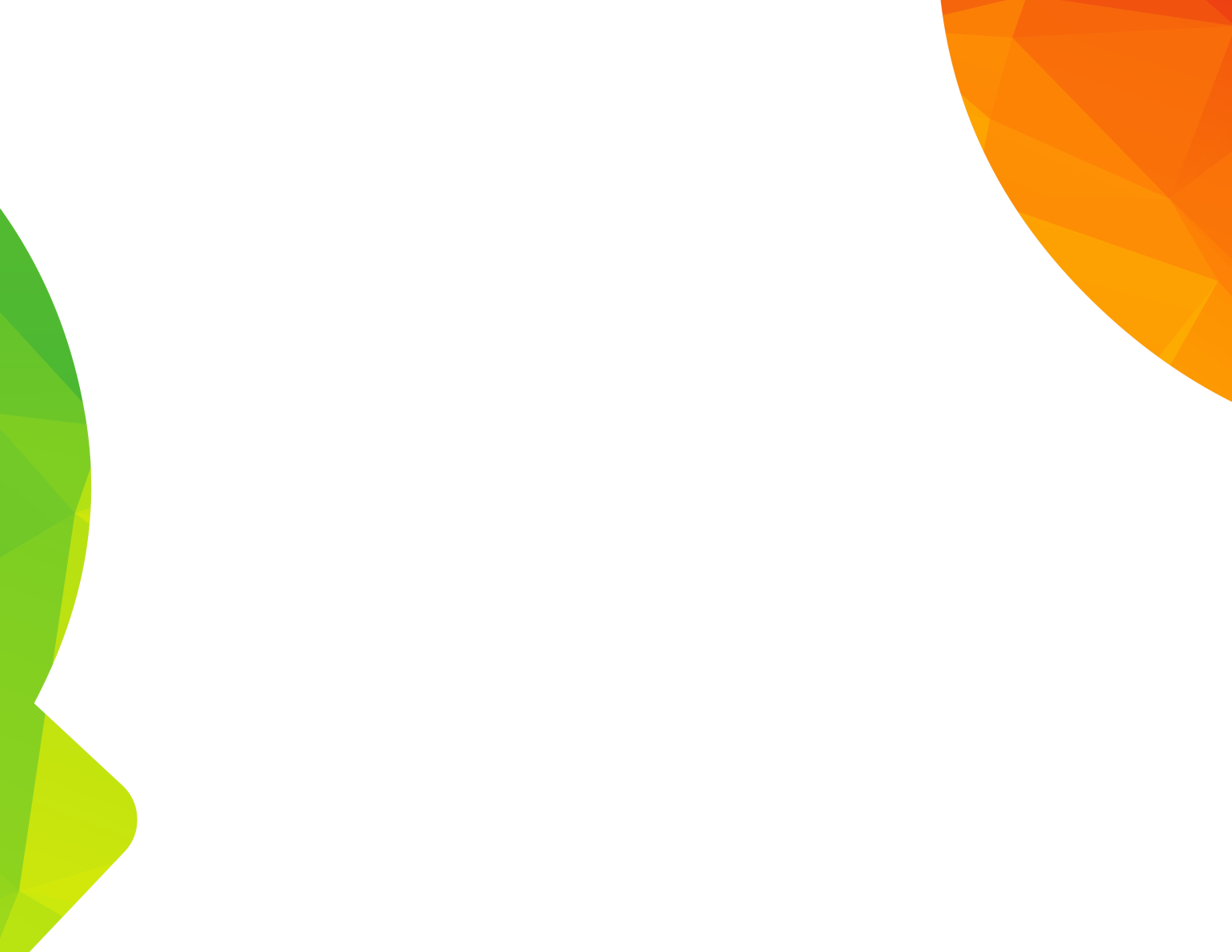 CONCLUSIONES SEGUIMIENTO PLAN DE DESARROLLO “TÚ Y YO SOMOS QUINDÍO”
SECRETARÍA  TIC CON CORTE AL 30 DE SEPTIEMBRE DE 2022
La Secretaría Tecnologías de la Información y las Comunicaciones TIC, cuenta con un compromiso de ($ 1.404.330.638.00) del presupuesto definitivo de  ($ 1.631.066.000.00),  que se encuentra  bajo su responsabilidad, con corte al 30 de septiembre de 2022, equivalente al 86% , ubicándose en semáforo verde oscuro (Estado sobresaliente).
La Secretaría TIC, cuenta con un estado de ejecución de las metas producto del Plan de Desarrollo: De las veinticuatro (24) metas que se encuentran bajo su responsabilidad,  diez y ocho (18) se ubican en semáforo sobresaliente- verde oscuro (75%) y seis en semáforo Crítico- rojo (25%).
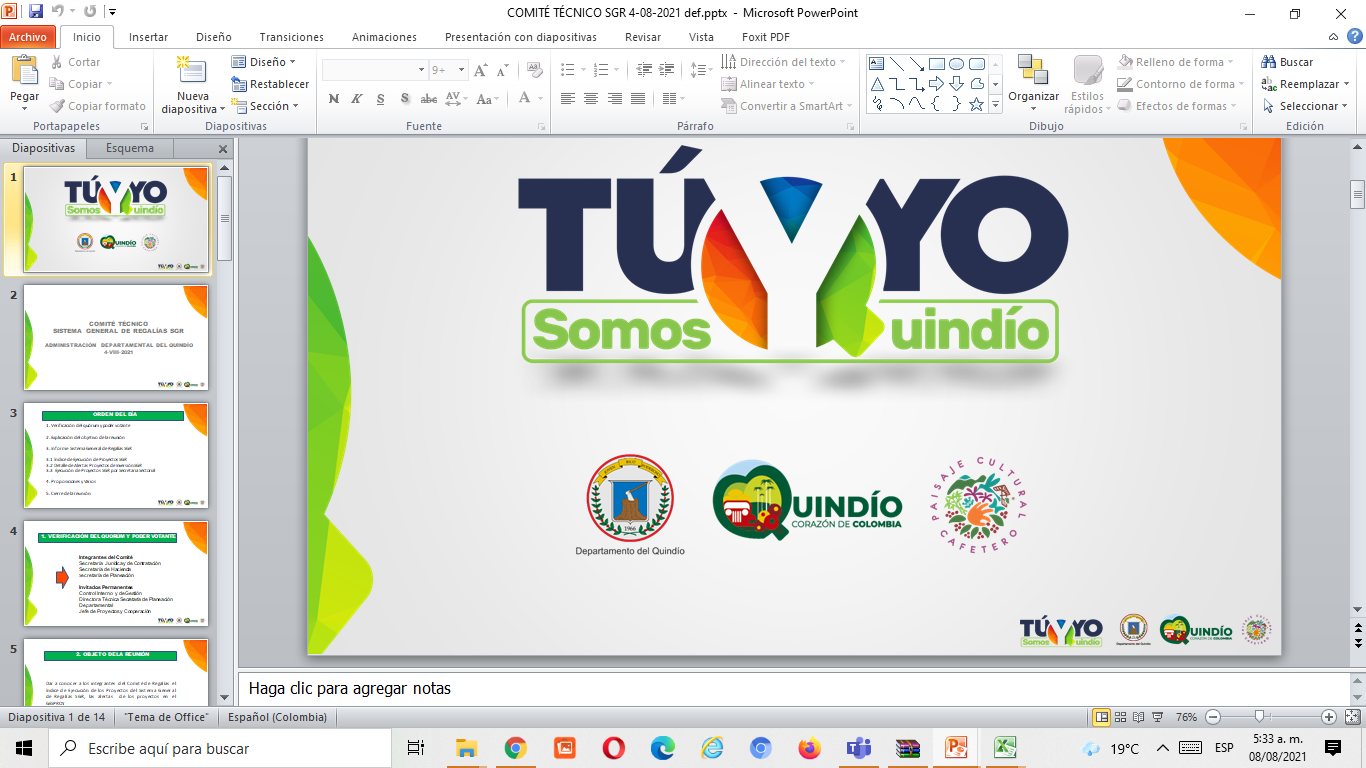 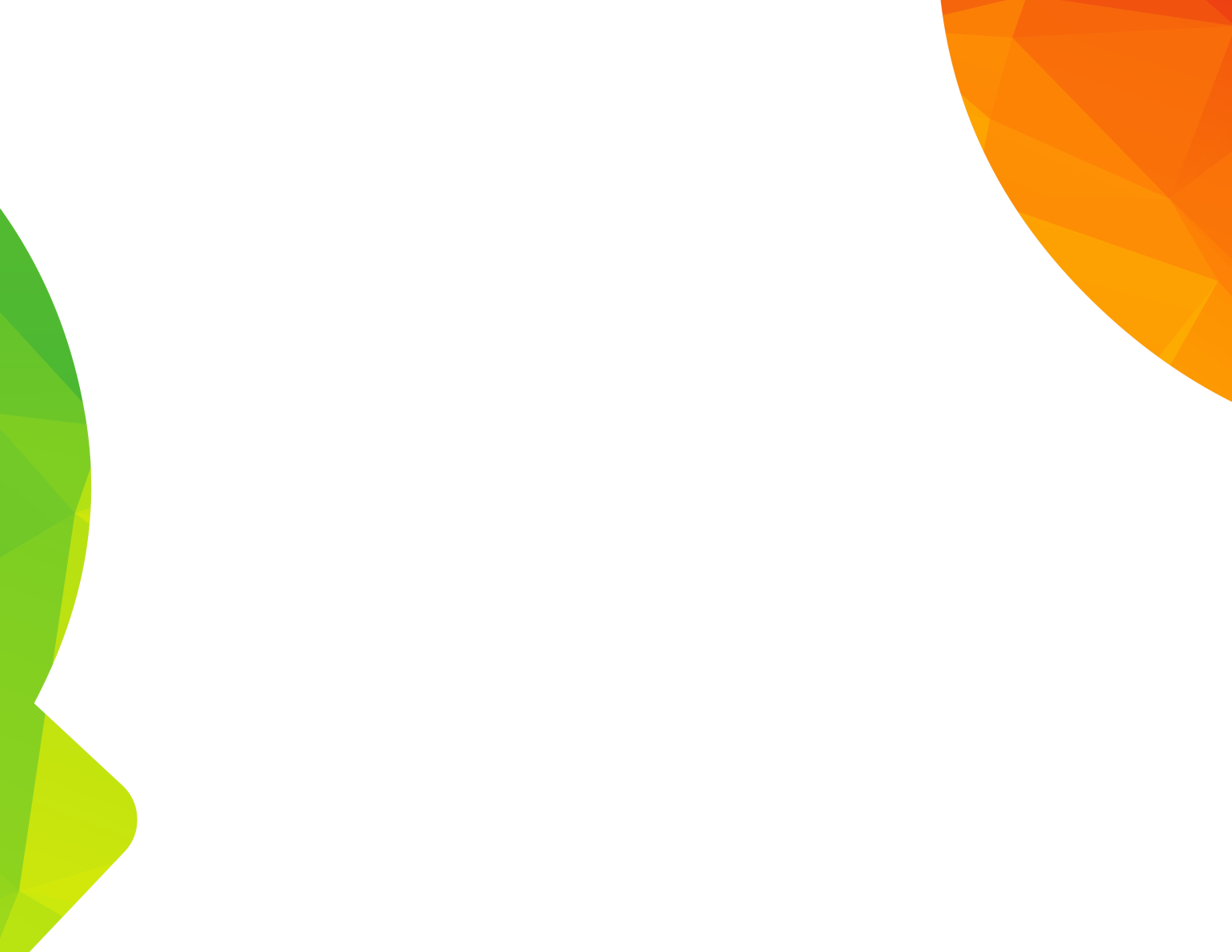 CONCLUSIONES SEGUIMIENTO PLAN DE DESARROLLO “TÚ Y YO SOMOS QUINDÍO”
SECRETARÍA  TIC CON CORTE AL 30 DE SEPTIEMBRE DE 2022
La Secretaría Tecnologías de la Información y las Comunicaciones TIC, tiene una diferencia de 3% entre los Certificados de Disponibilidad y Registros Presupuestales- Compromisos, por lo que se sugiere revisar si corresponde a trámites precontractuales y se deben liberar.
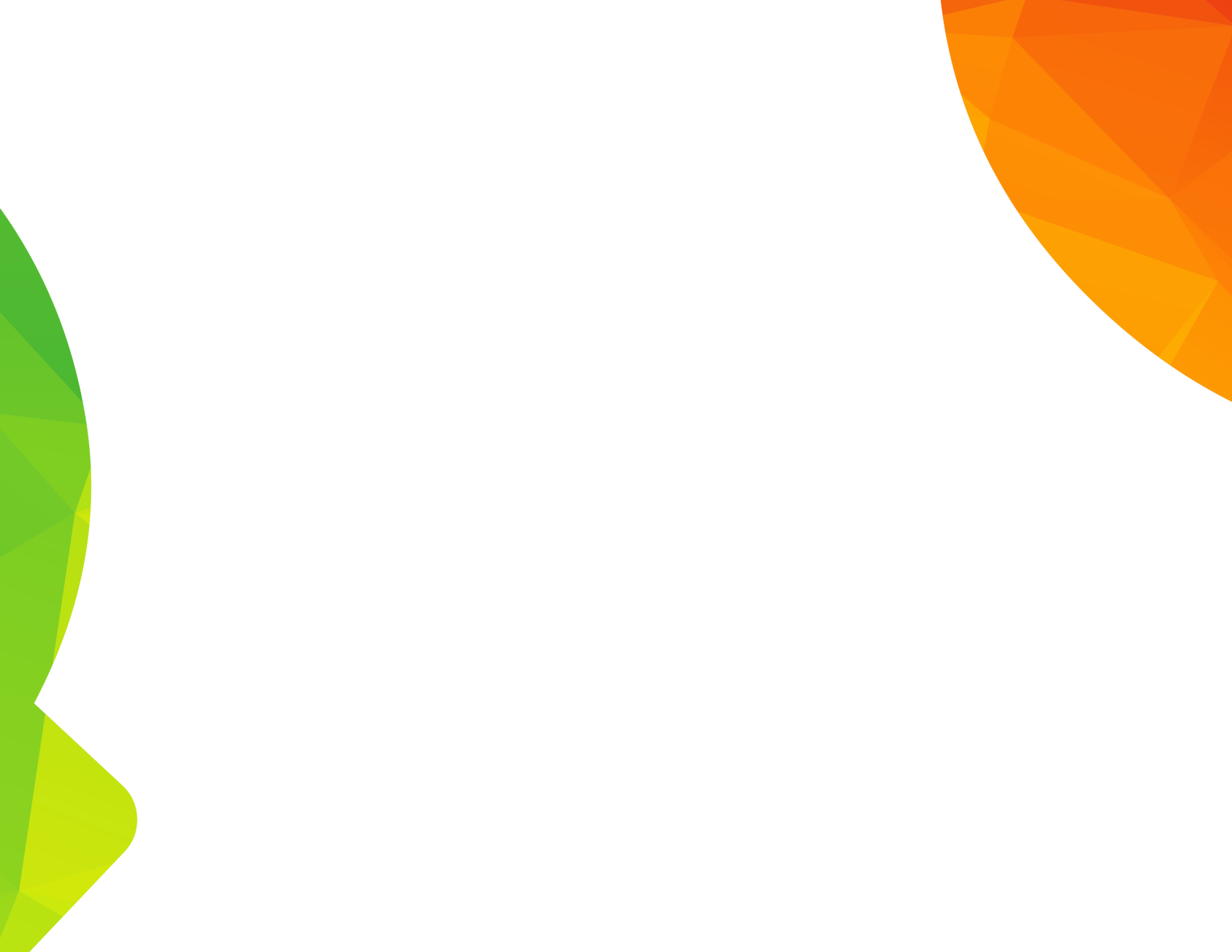 La Secretaría TIC tiene  recursos  del balance sin comprometer, los cuales deben ser una prioridad
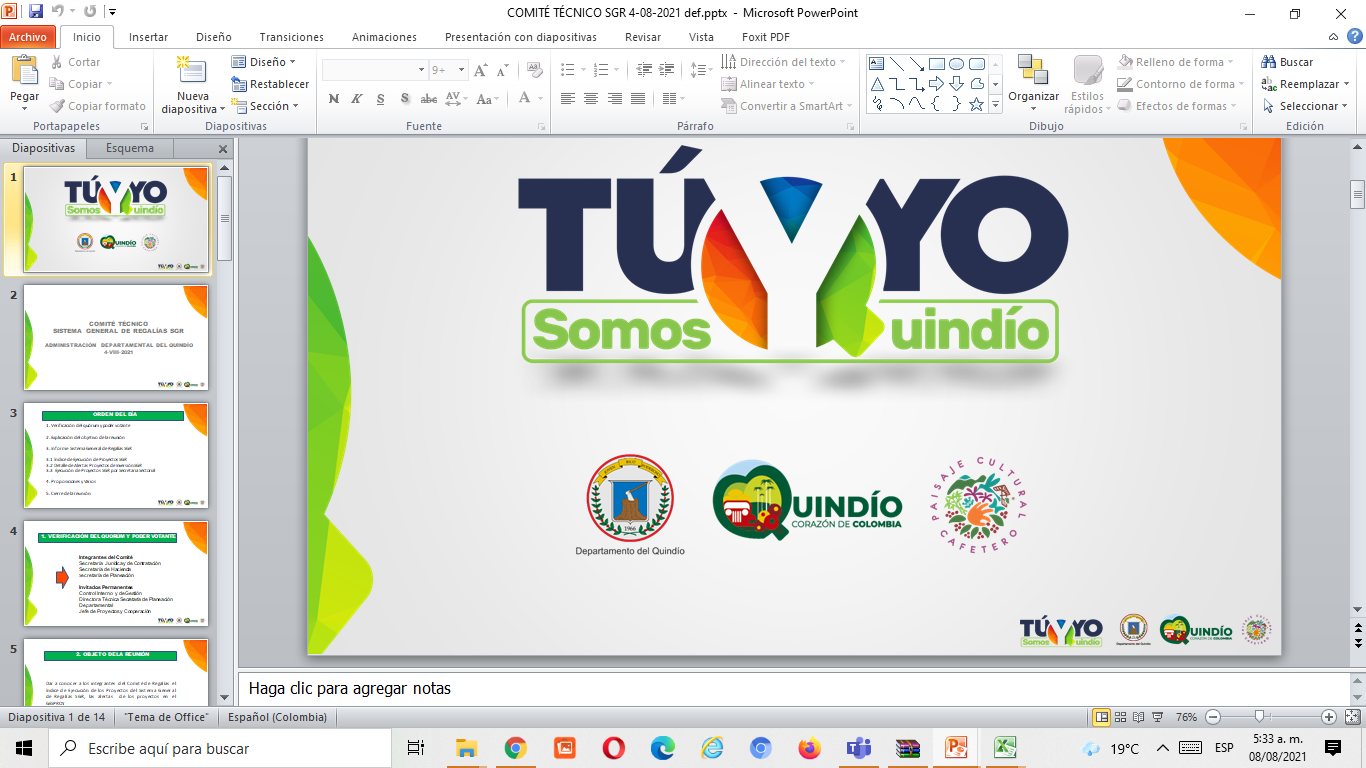 CONCLUSIONES SEGUIMIENTO PLAN DE DESARROLLO “TÚ Y YO SOMOS QUINDÍO”
SECRETARÍA  DE TIC   CON CORTE AL 30 SEPTIEMBRE DE 2022
La Secretaria TIC   tiene metas  de bajo cumplimiento (semáforo naranja) y  criticas ( semáforo rojo), que debe ser la prioridad, sin descuidar las que han obtenido buenos resultados.
CONCLUSIONES SEGUIMIENTO PLAN DE DESARROLLO “TÚ Y YO SOMOS QUINDÍO”
SECRETARÍA  DE TIC   CON CORTE AL 30 SEPTIEMBRE DE 2022
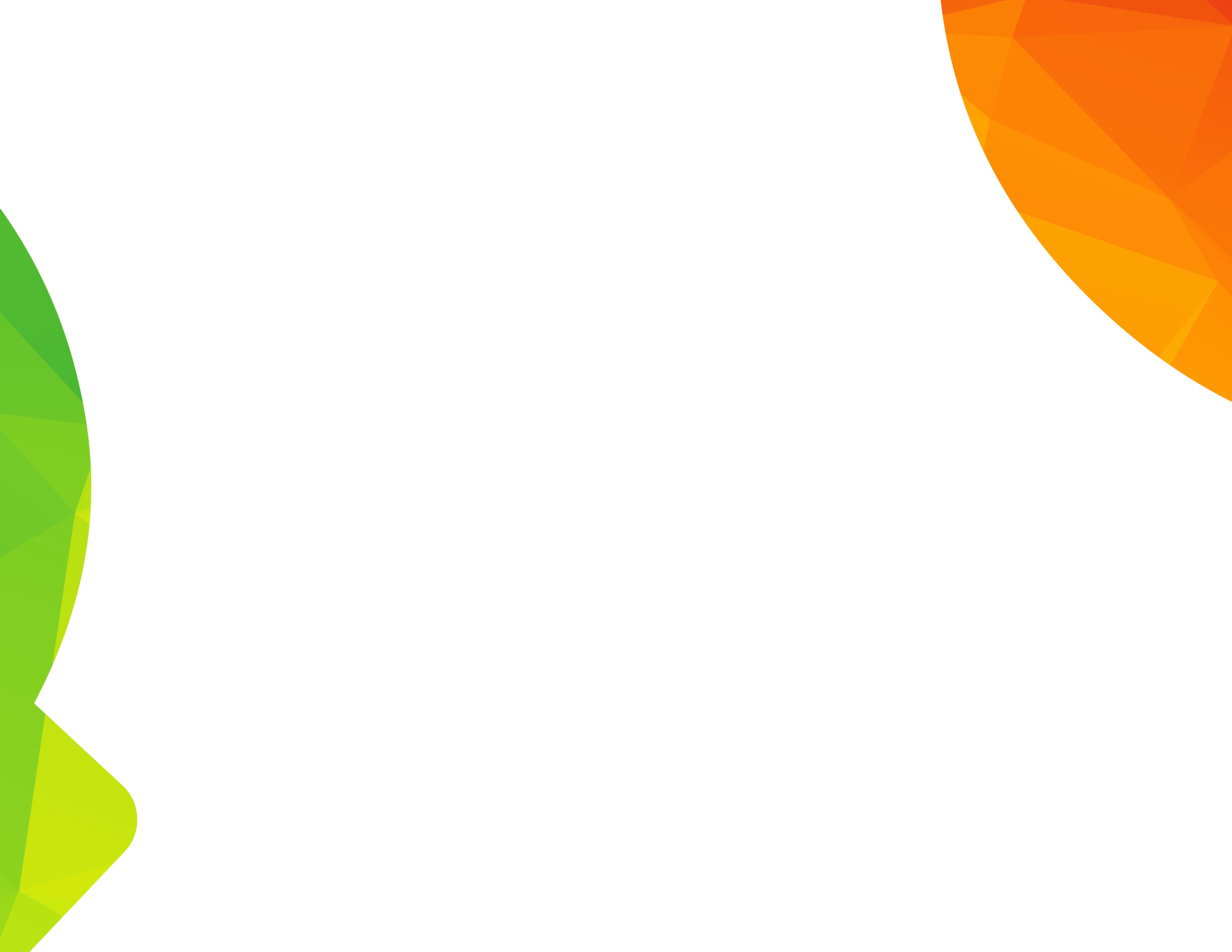 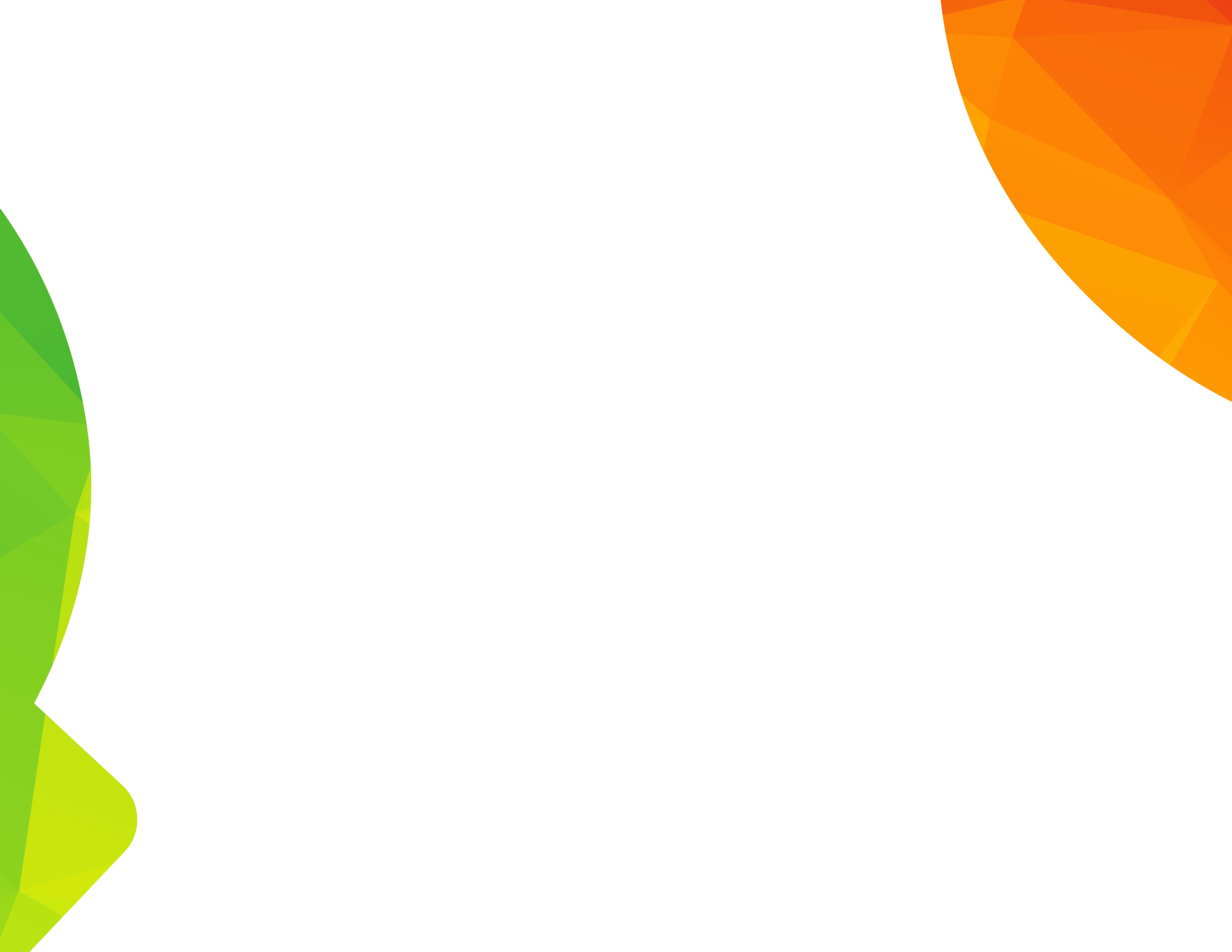 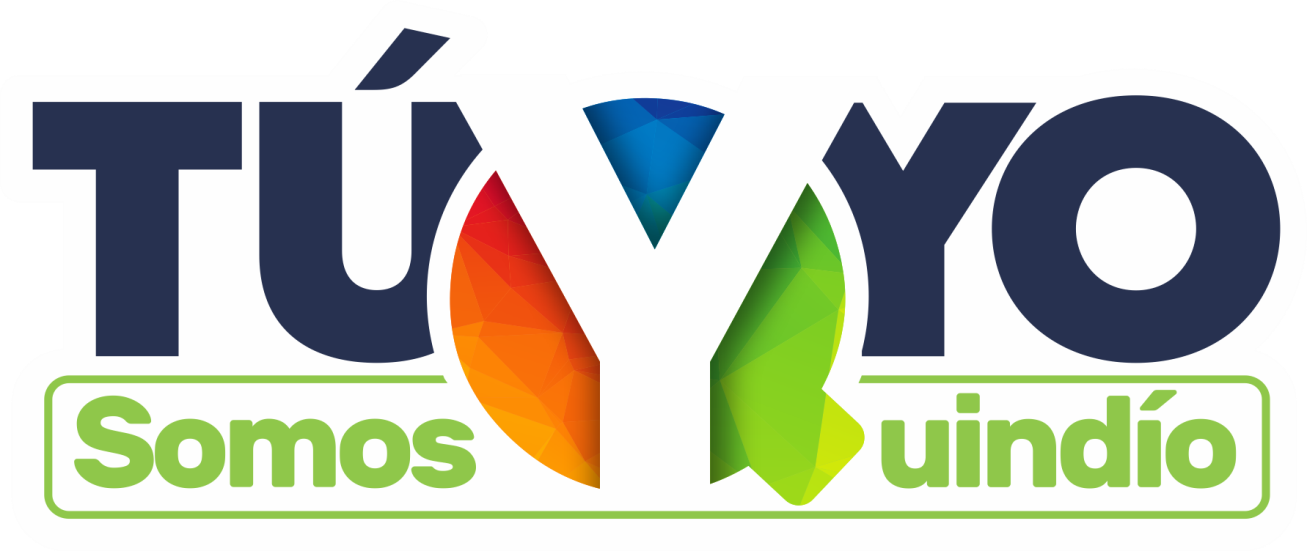 GOBERNACIÓN DEL QUINDÍO
¡GRACIAS!
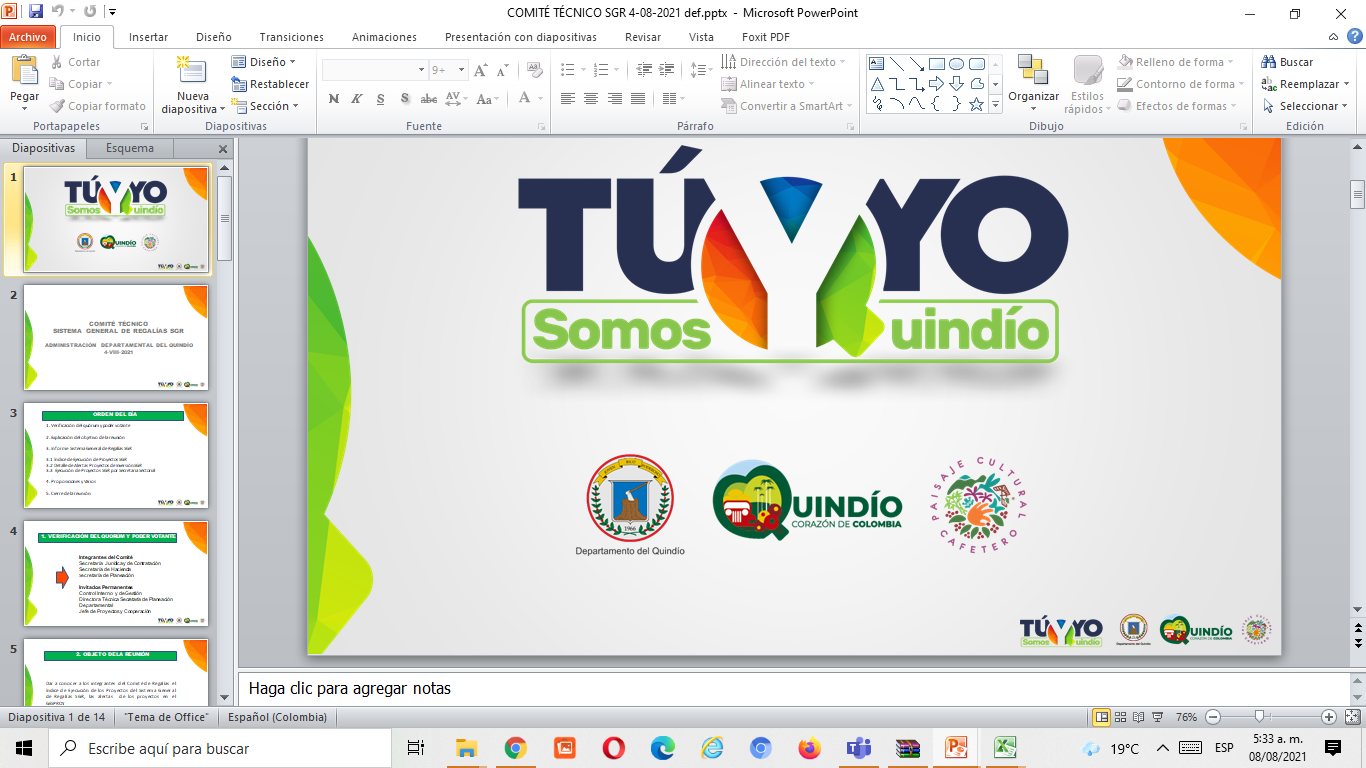